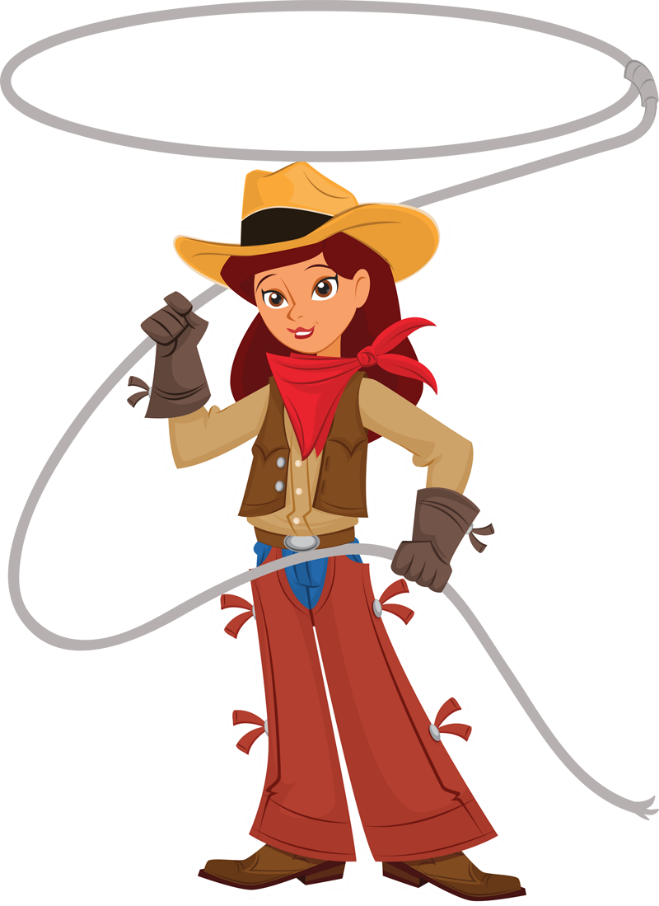 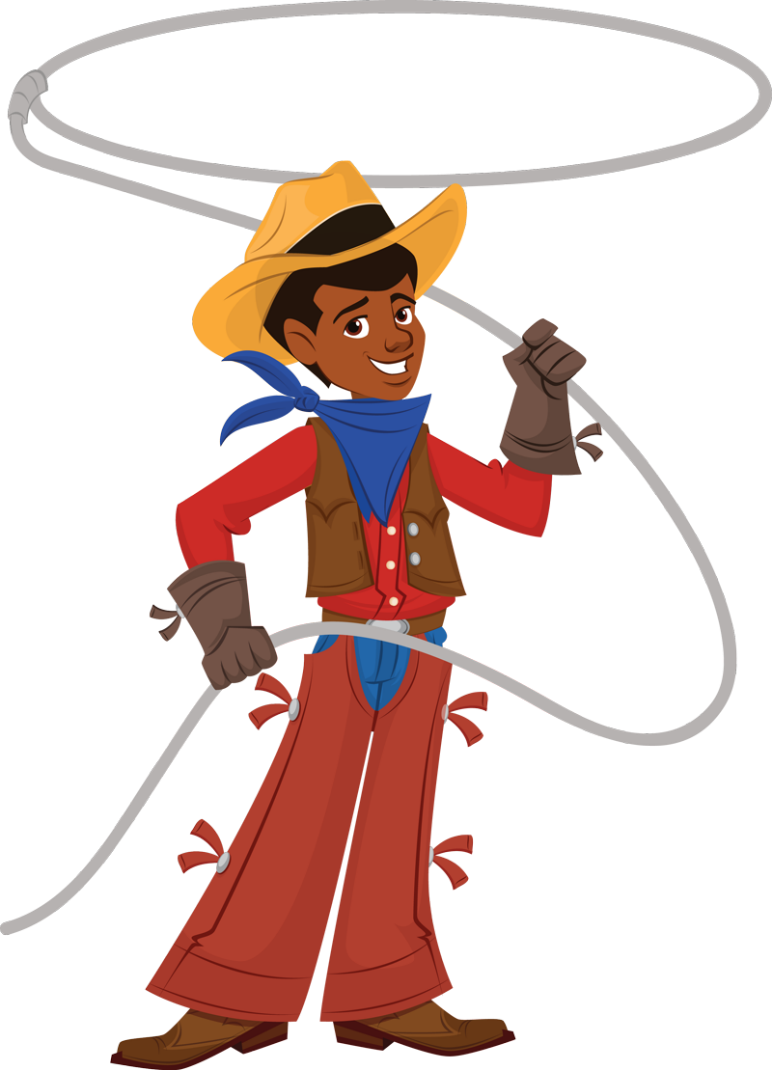 Welcome ToGear Up Round Up
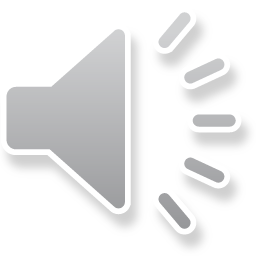 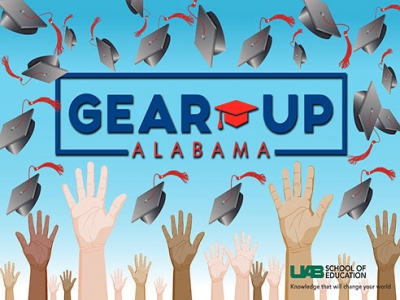 Pike County High School 2016-17 Year End Review
Hope- Stage 1: 7th and 8th grade
Possibility- Stage 2: 9th and 10th grade
Reality- Stage 3: 11th and 12th grade
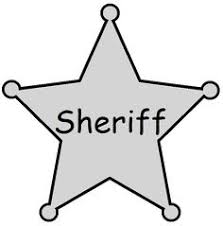 Gear Up Alabama Goal:
The overlying goal for this project is to significantly increase the number of low-income students who are prepared for post-secondary education.
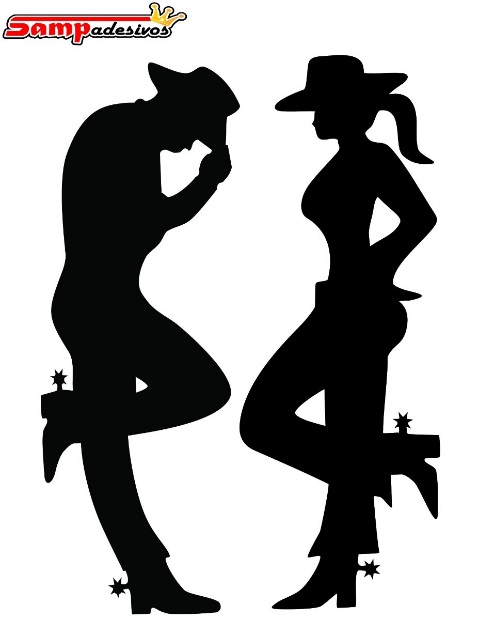 Parent Tools:
Regions Family Wellness workshops focusing on knowing your credit score and junior College Tuition Waivers Recipients

Vanessa Liptrot ( Dalivian Williams)- Letter Awarded
Mary Moultry ( Eric Glover)- Letter Awarded
Lachelle Smith- Letter pending
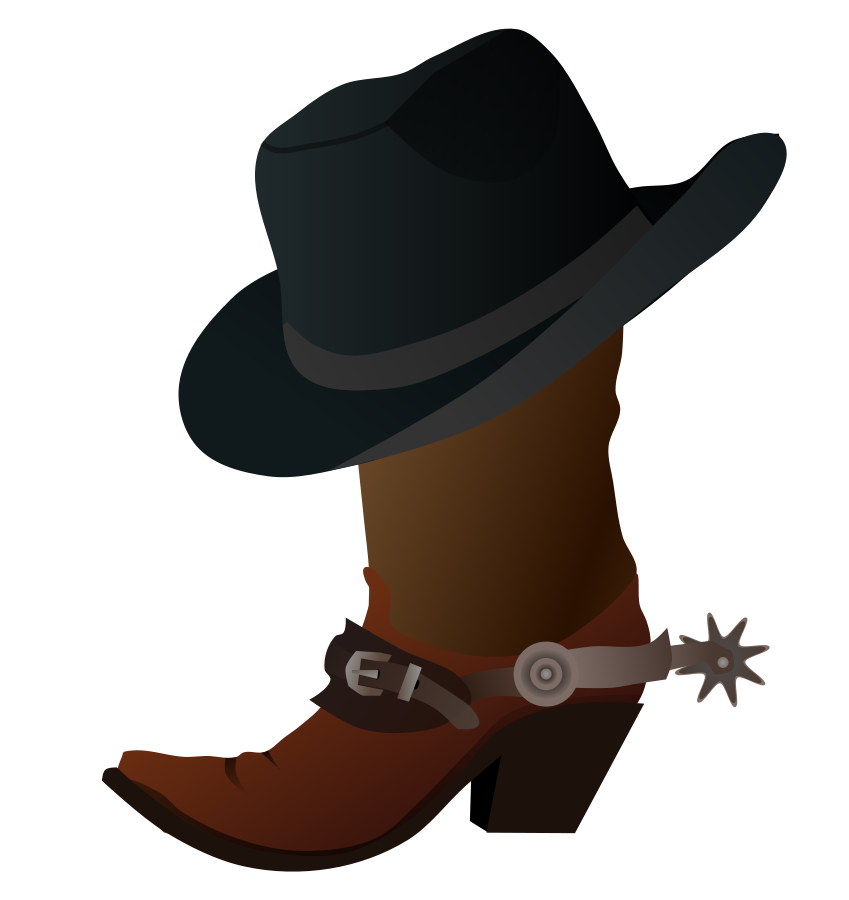 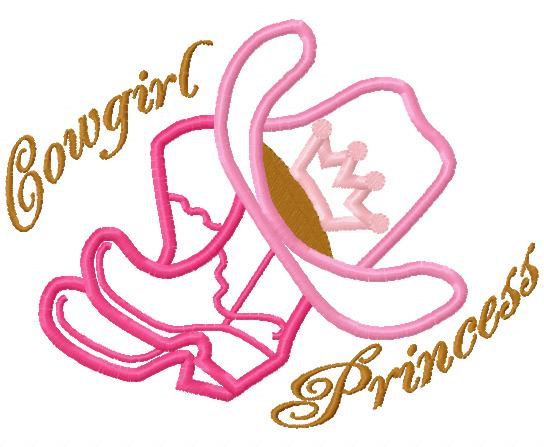 UAB Money Math Camp June 2017:                   Gear Up Male of the Year:
Tationna White                                                                 Dalivian Williams
Quarissa Caffie
Germaine Foster
Rasheoi Brundidge                                            Gear Up Female of the Year:
QinTravius Fuller                                                          Barbaryanna Pollard
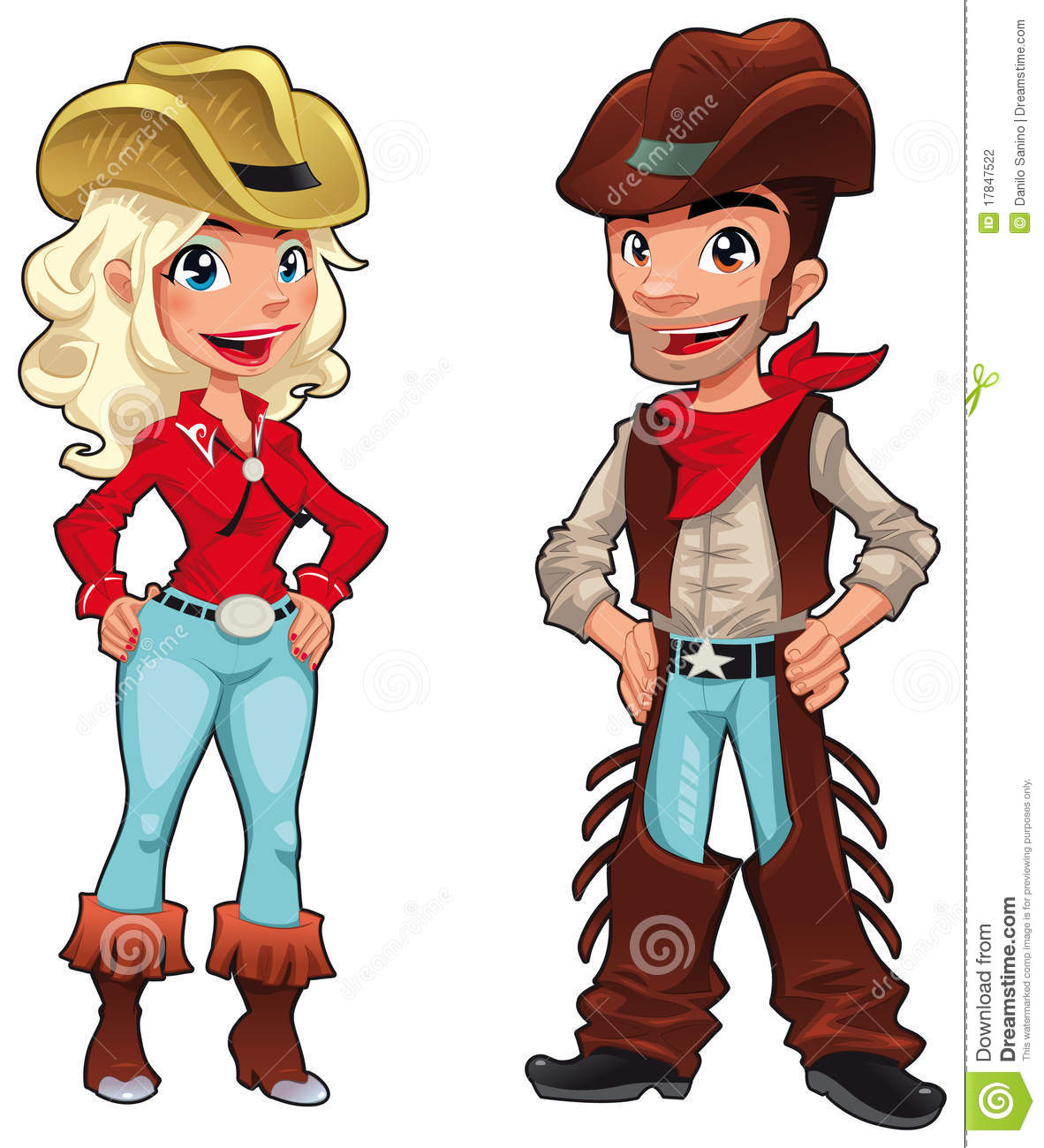 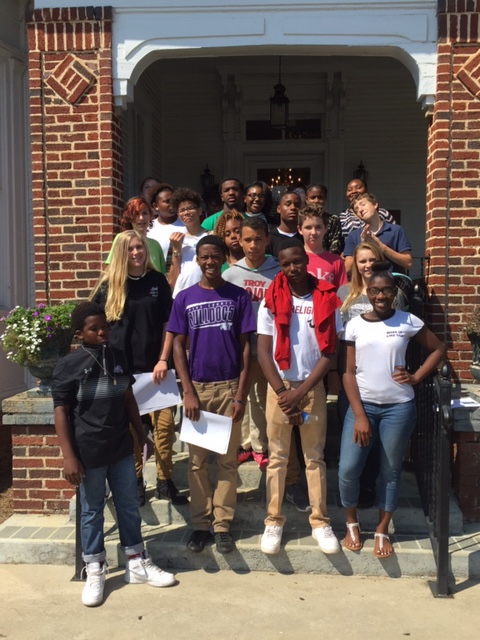 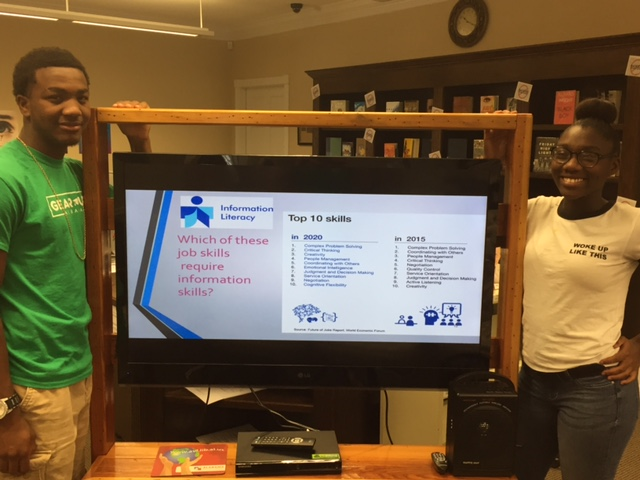 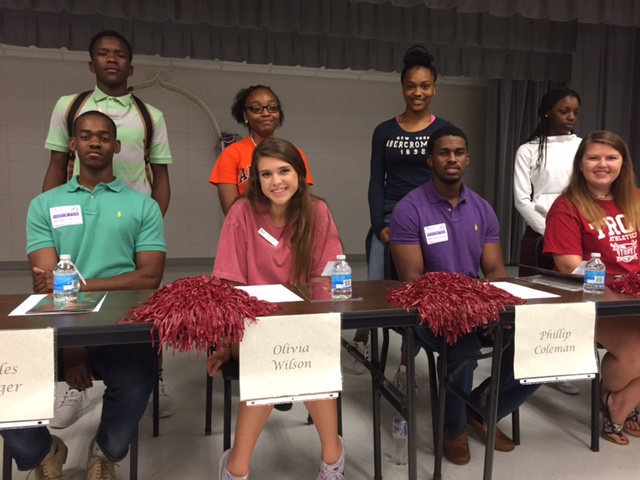 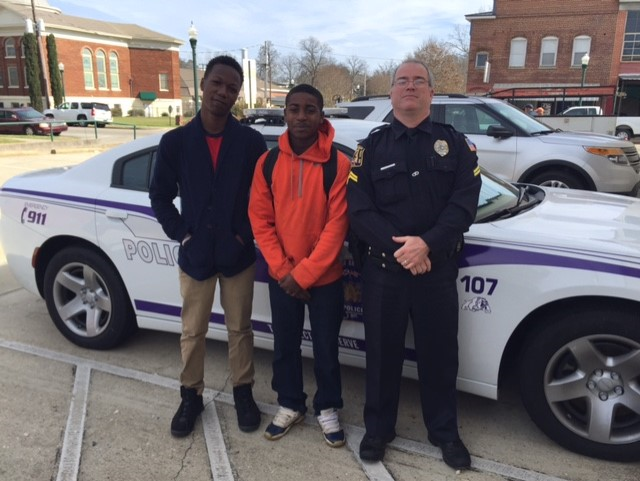 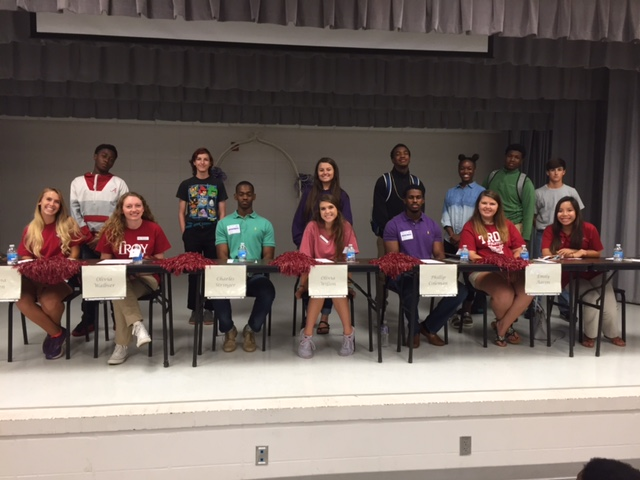 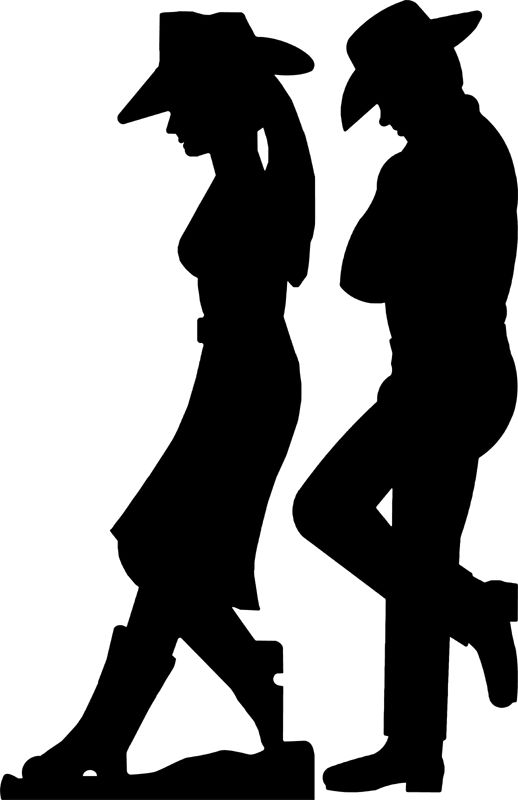 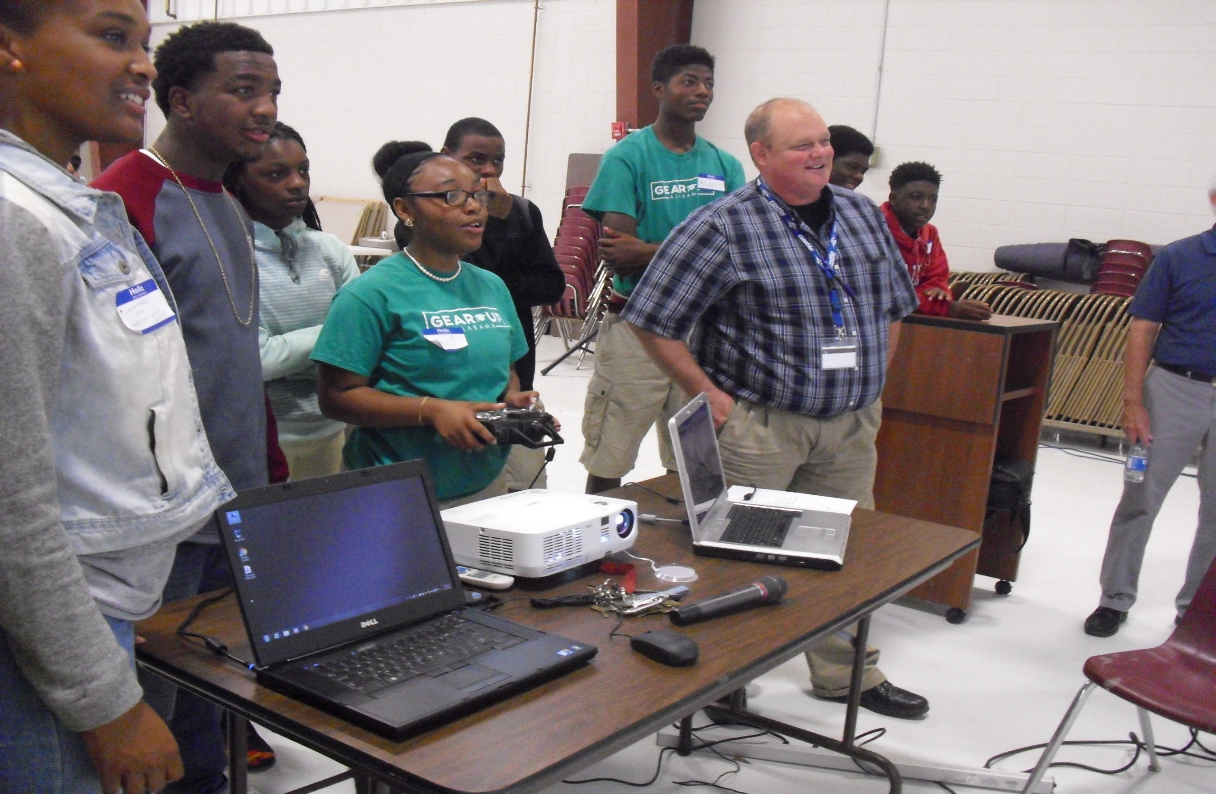 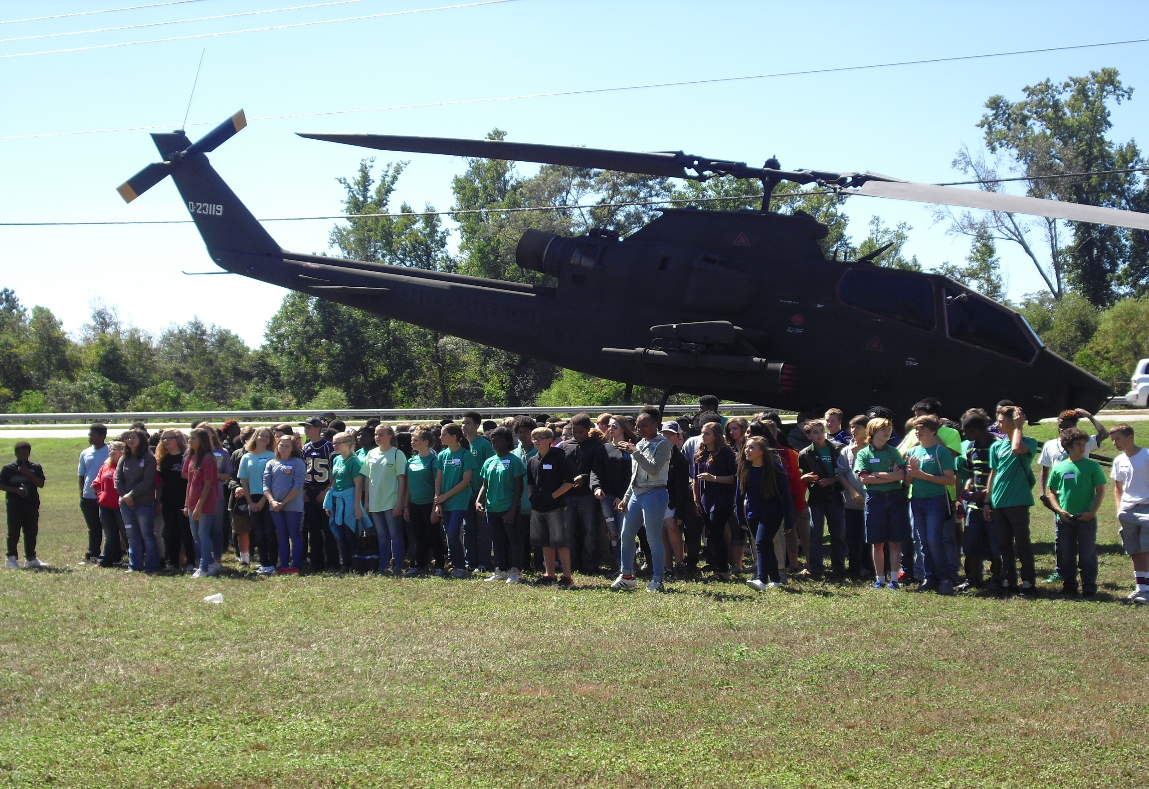 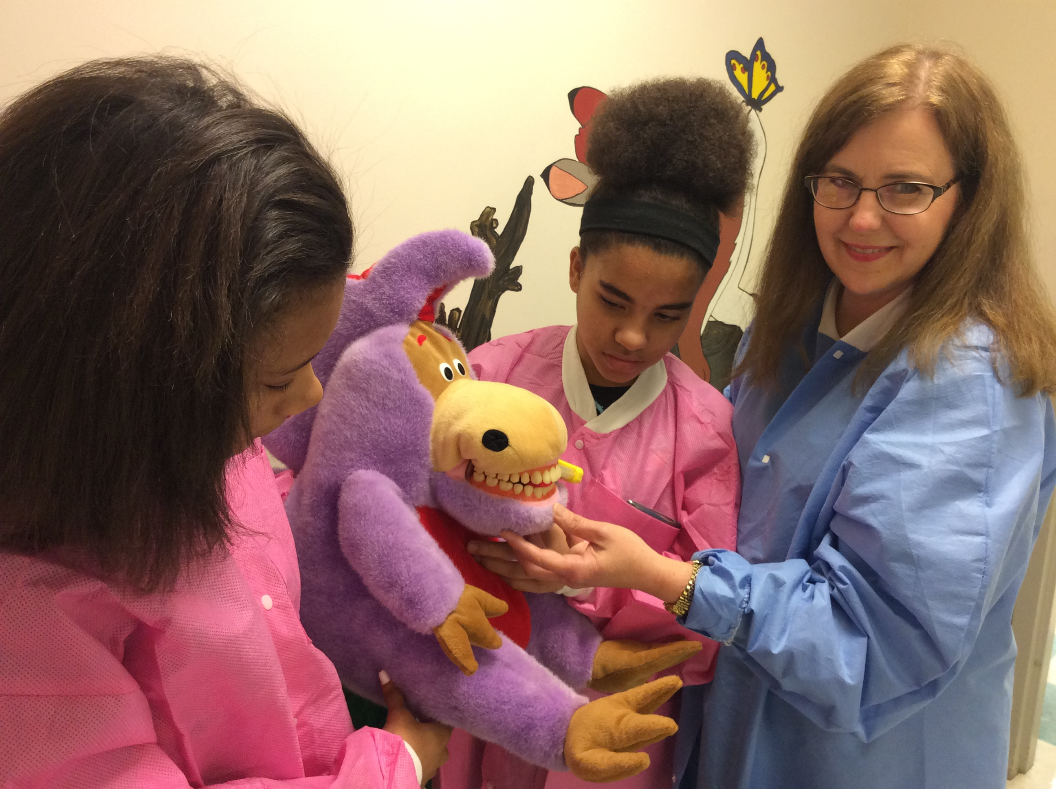 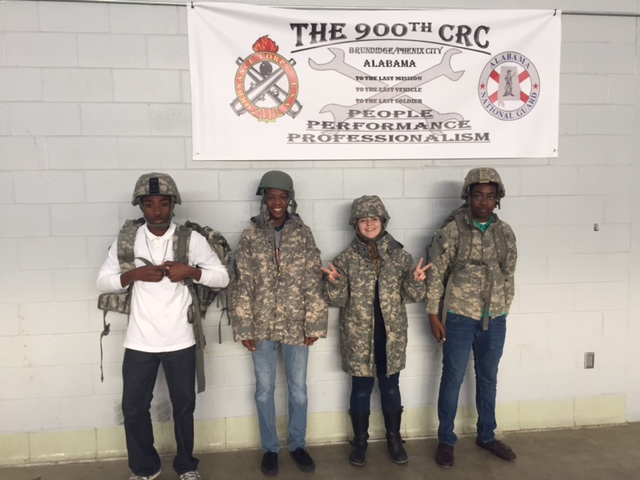 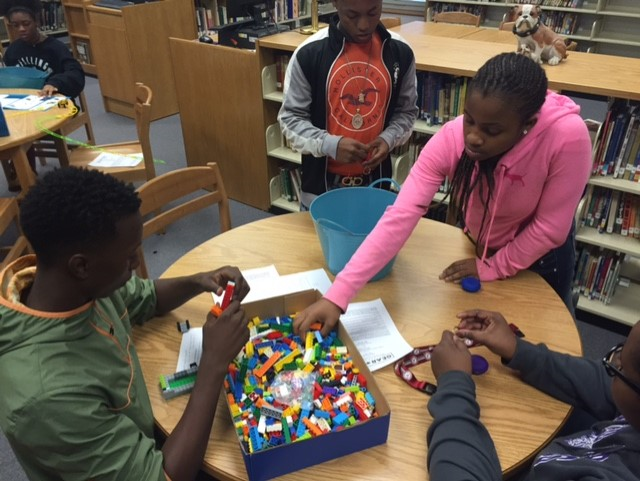 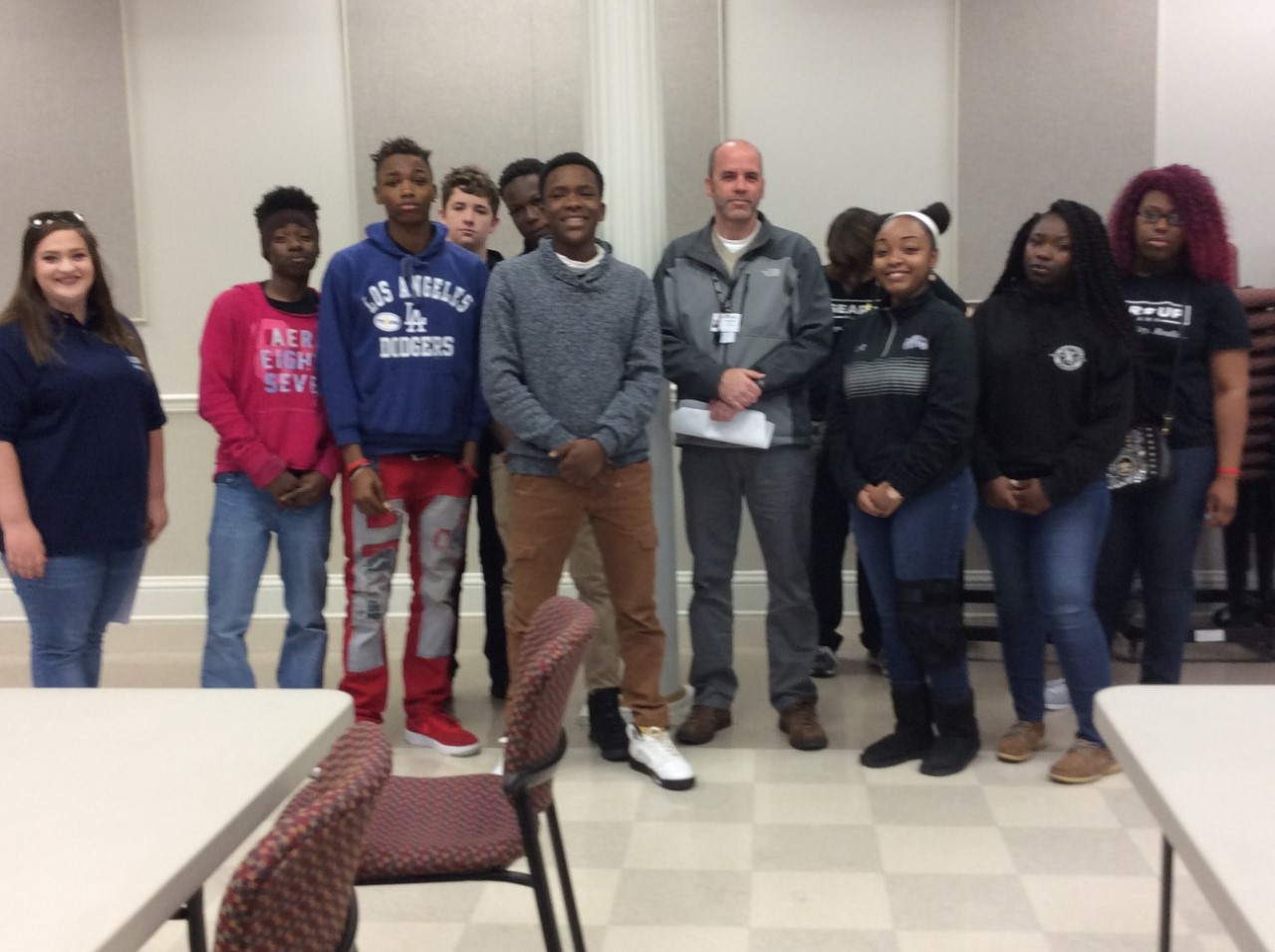 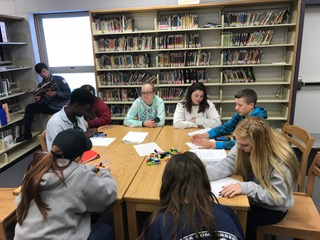 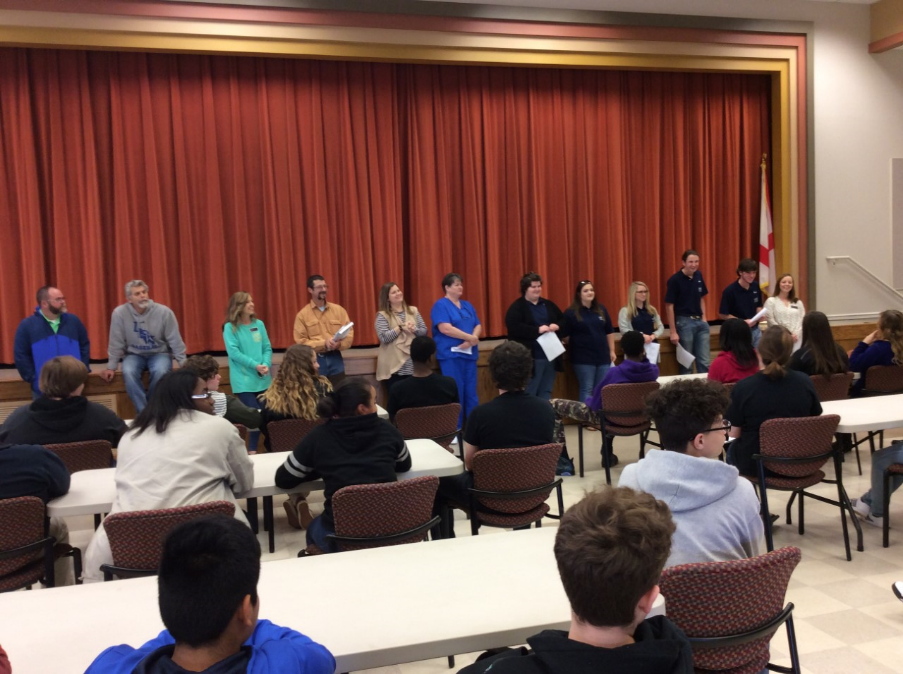 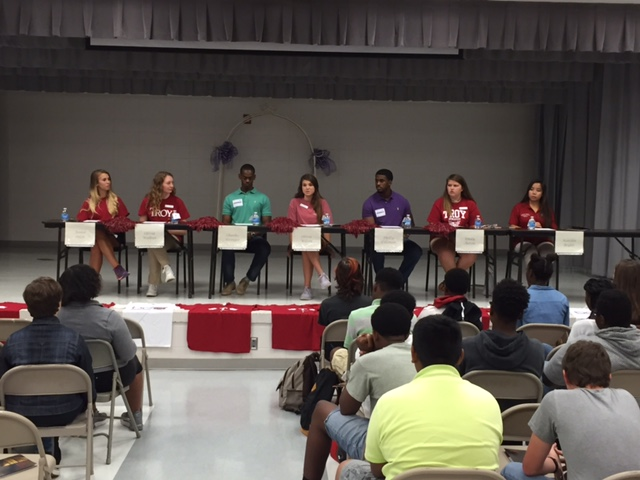 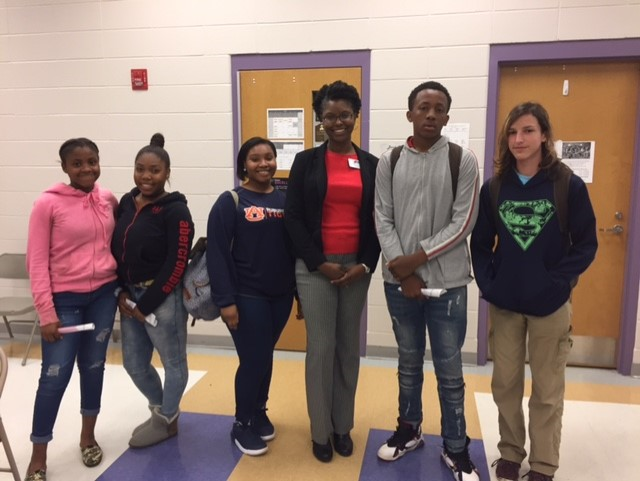 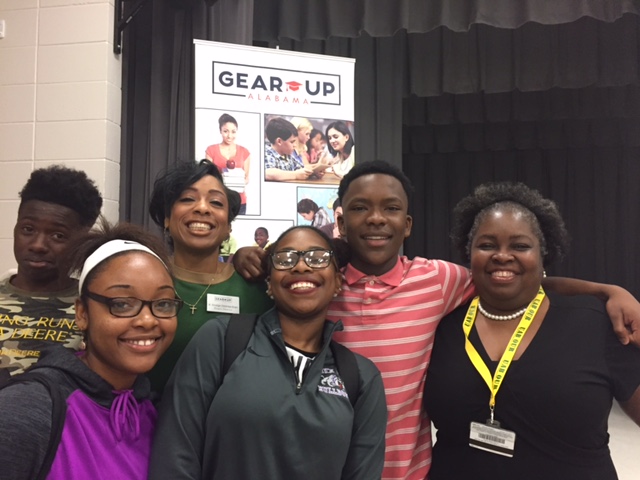 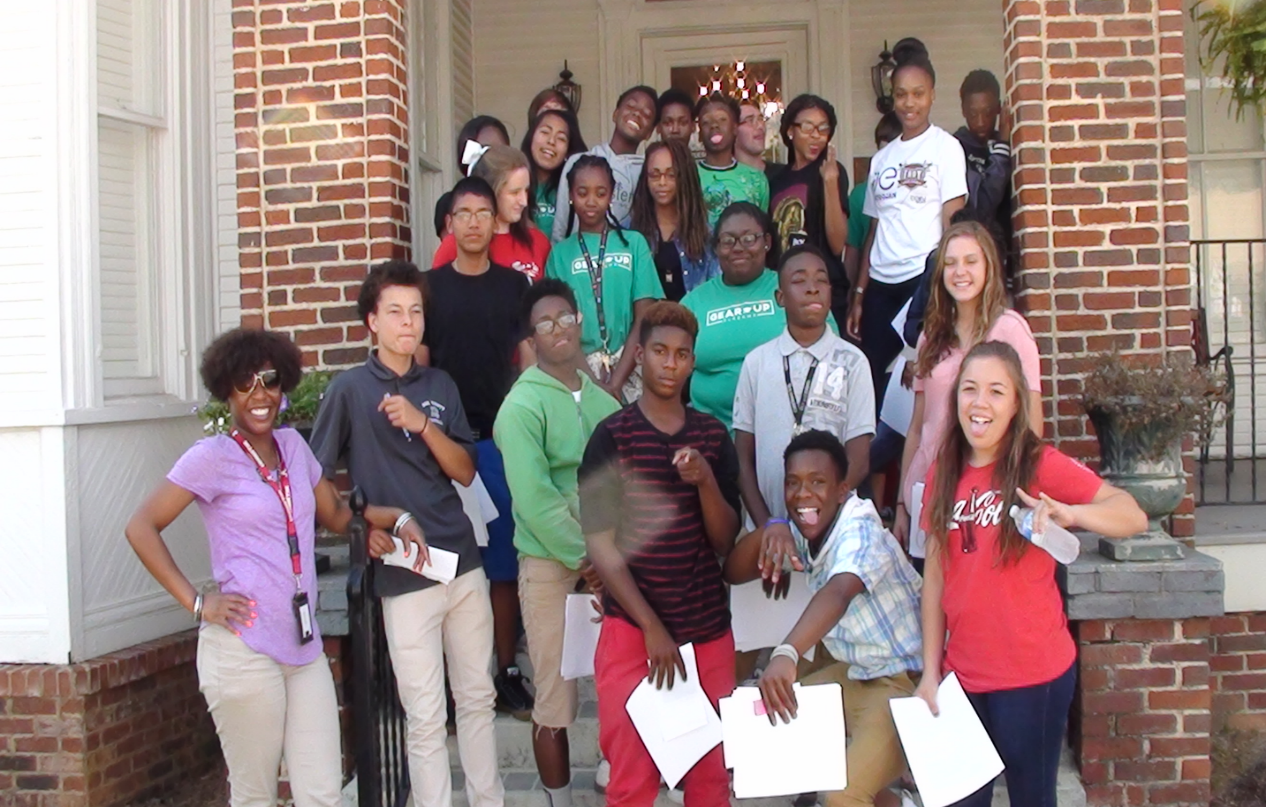 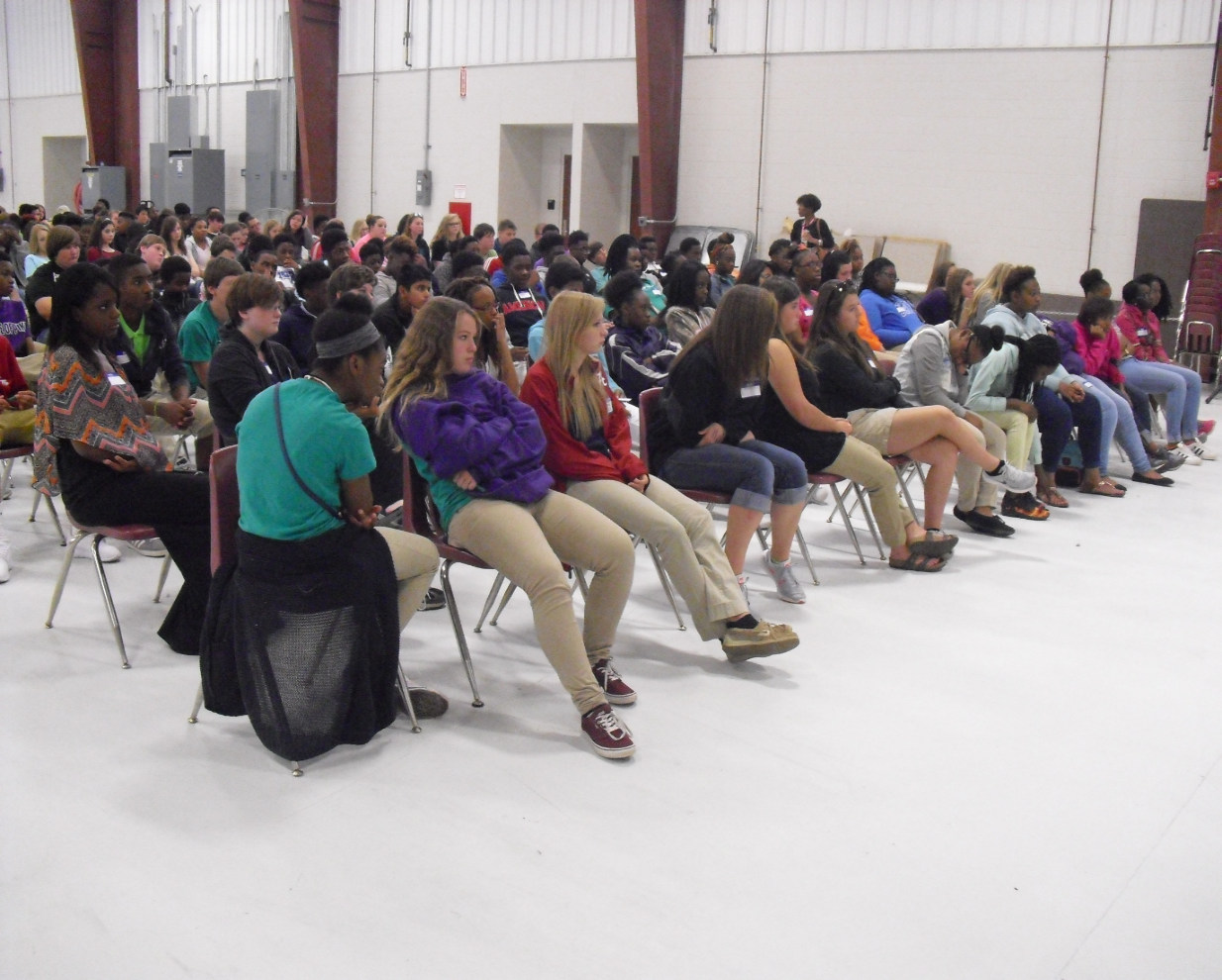 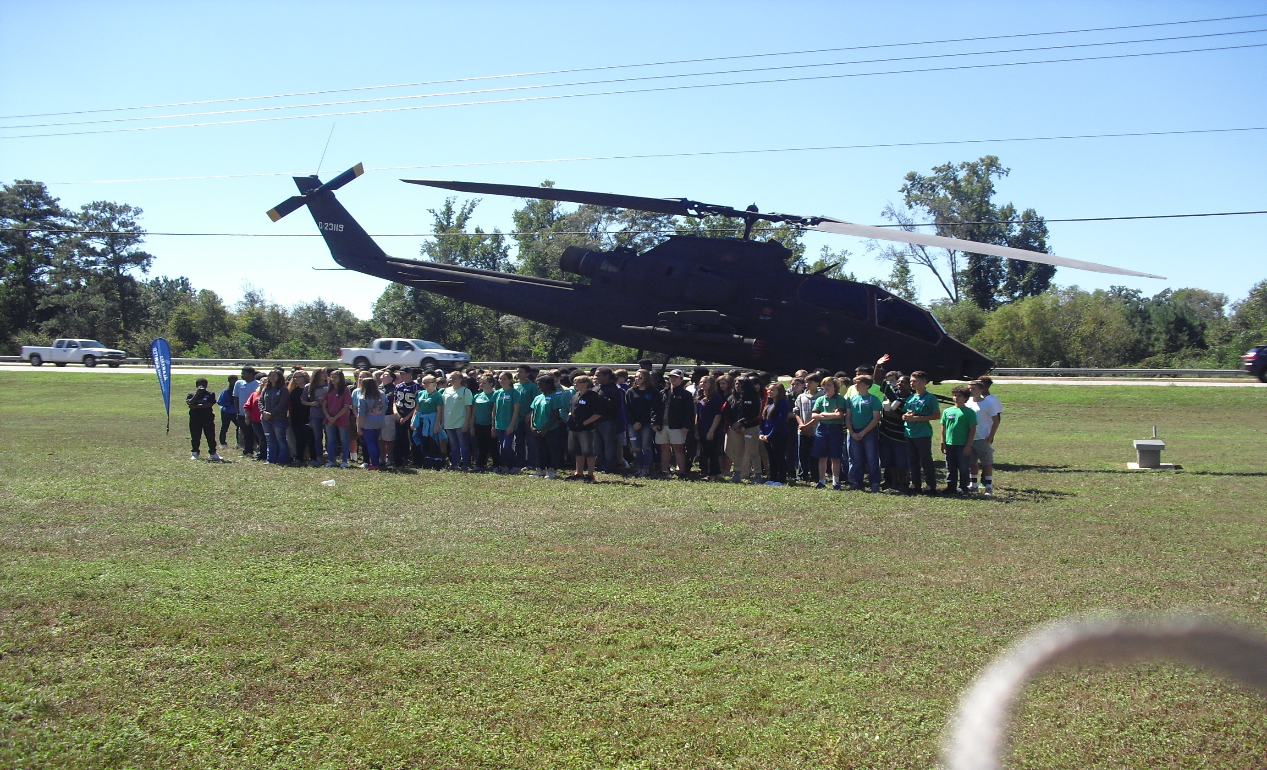 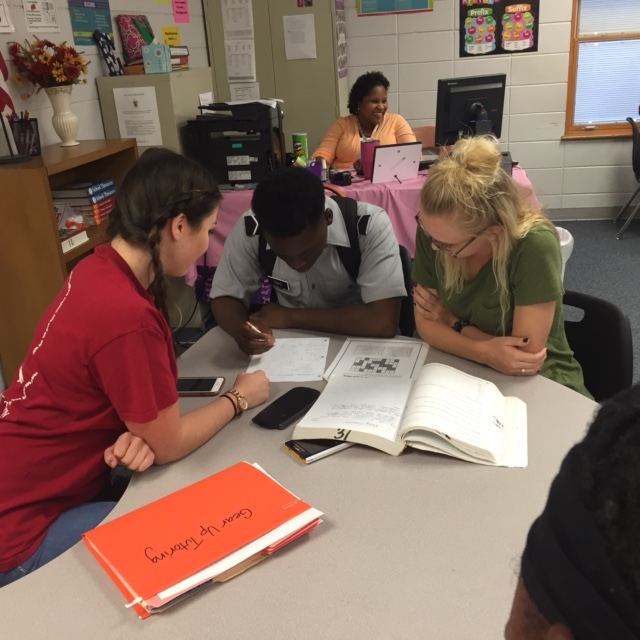 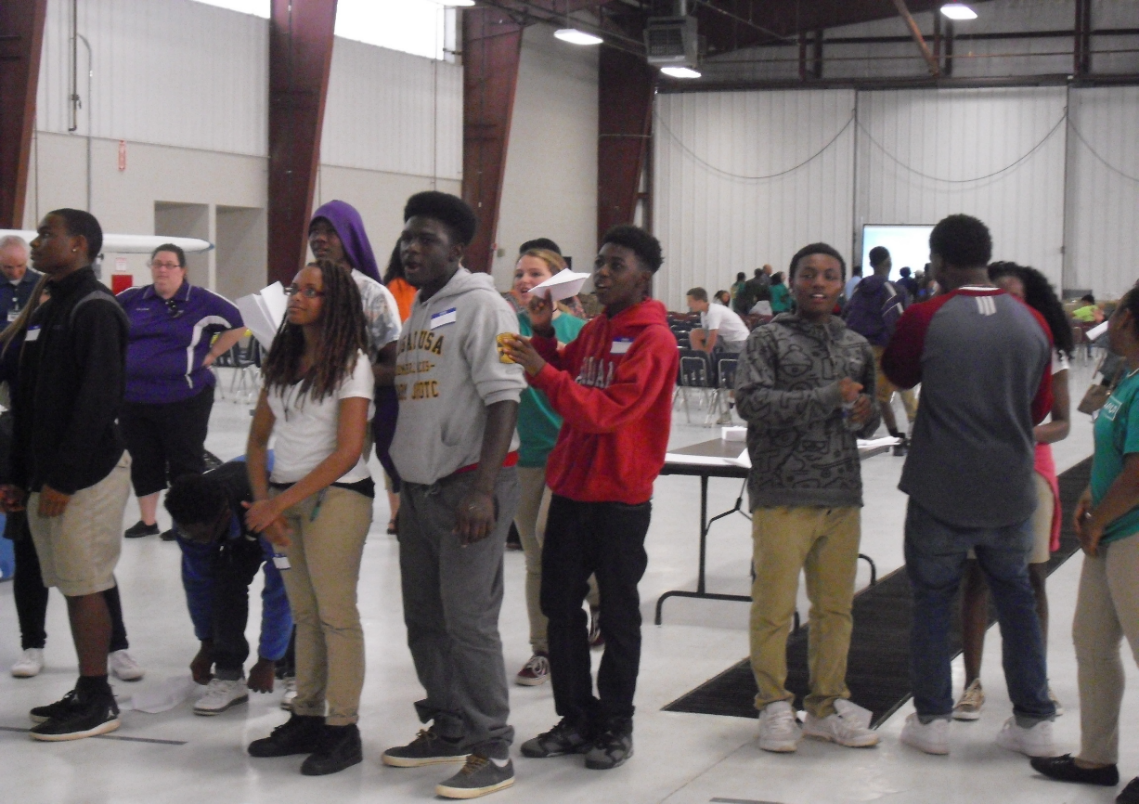 Gear Up
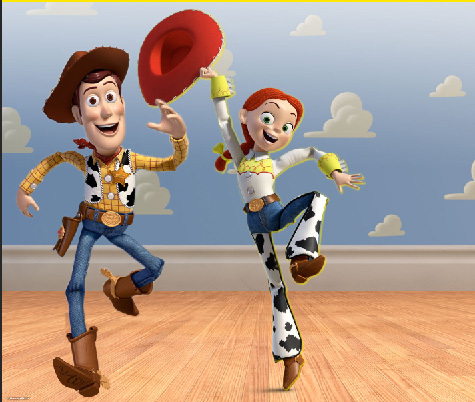 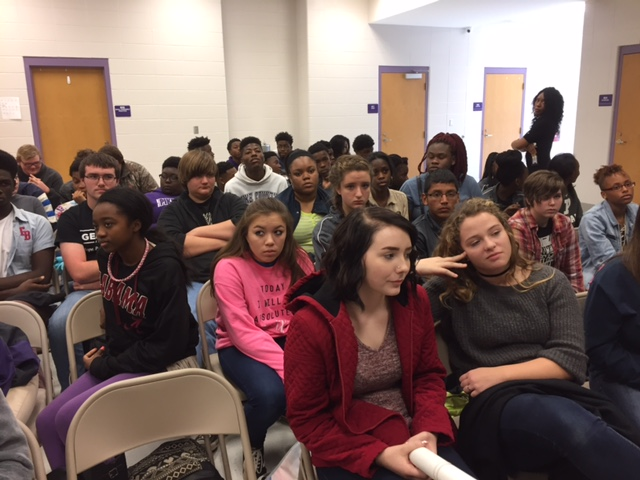 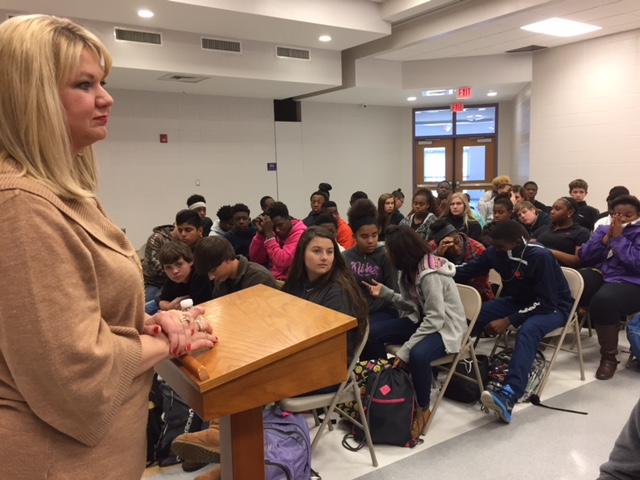 Round Up
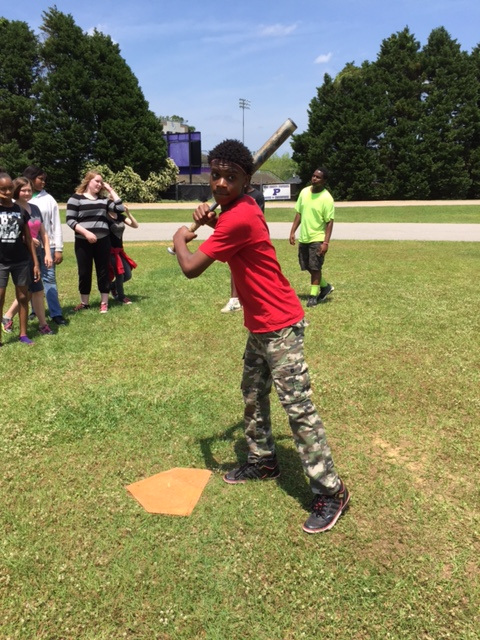 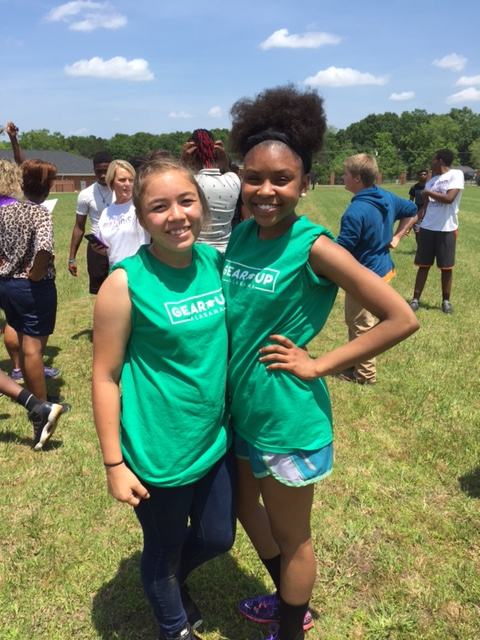 Gear Up 
Round Up
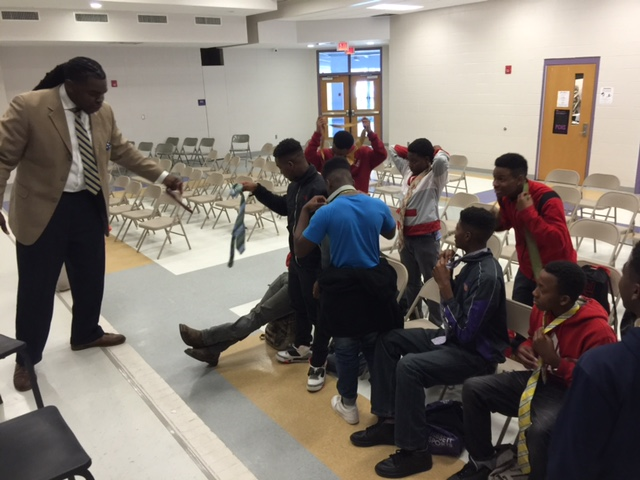 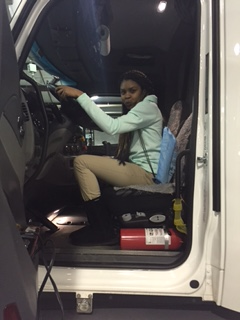 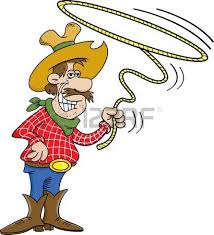 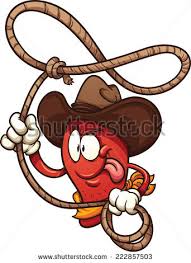 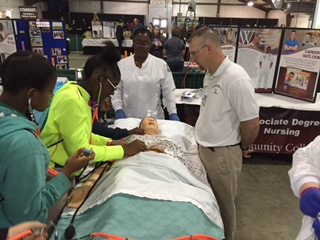 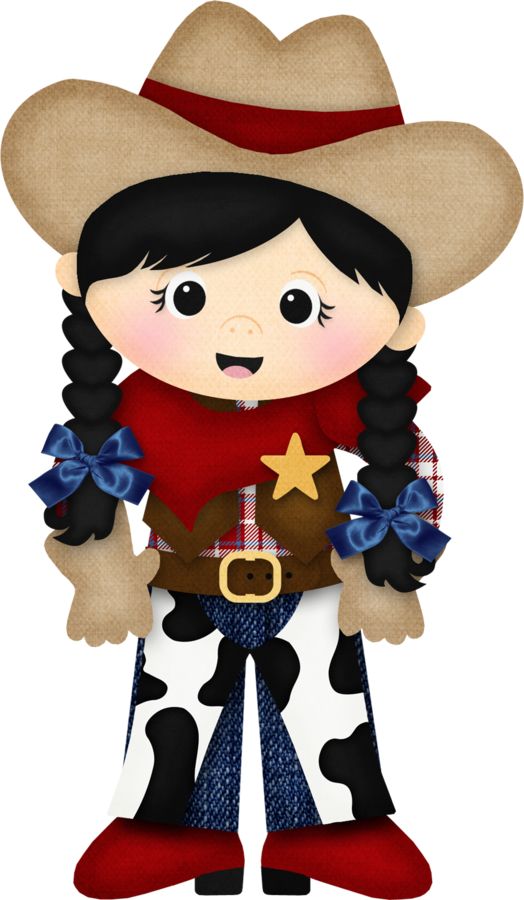 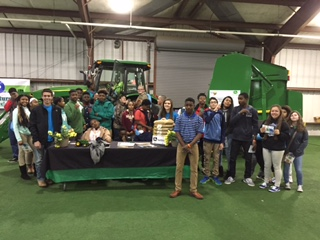 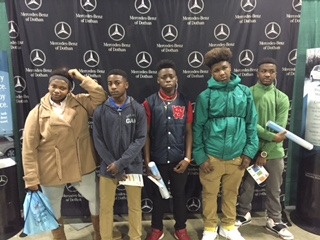 Gear Up
Round Up
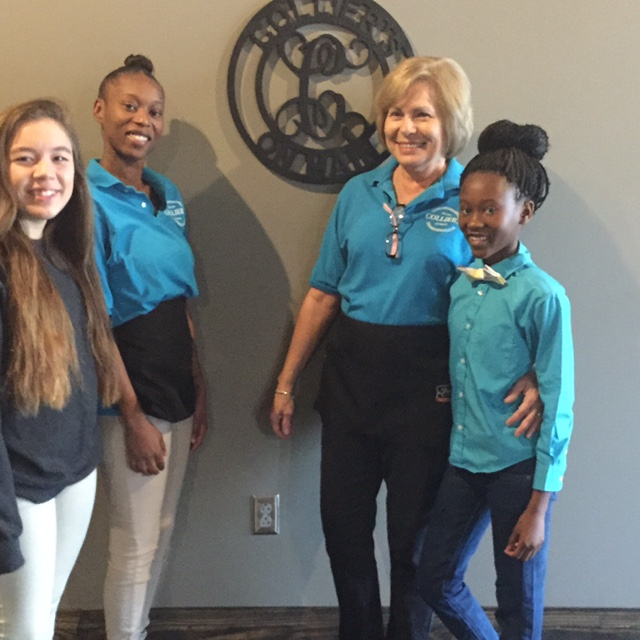 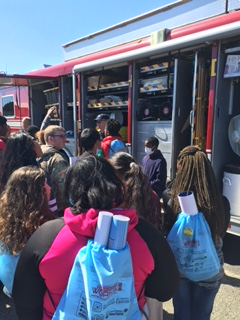 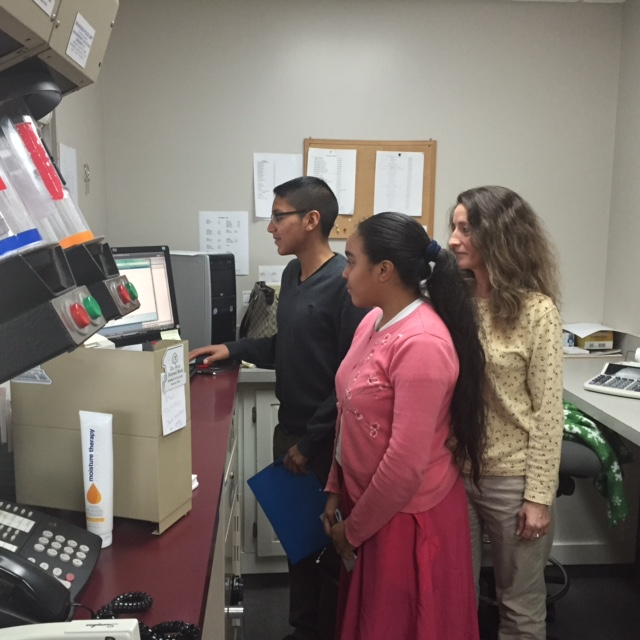 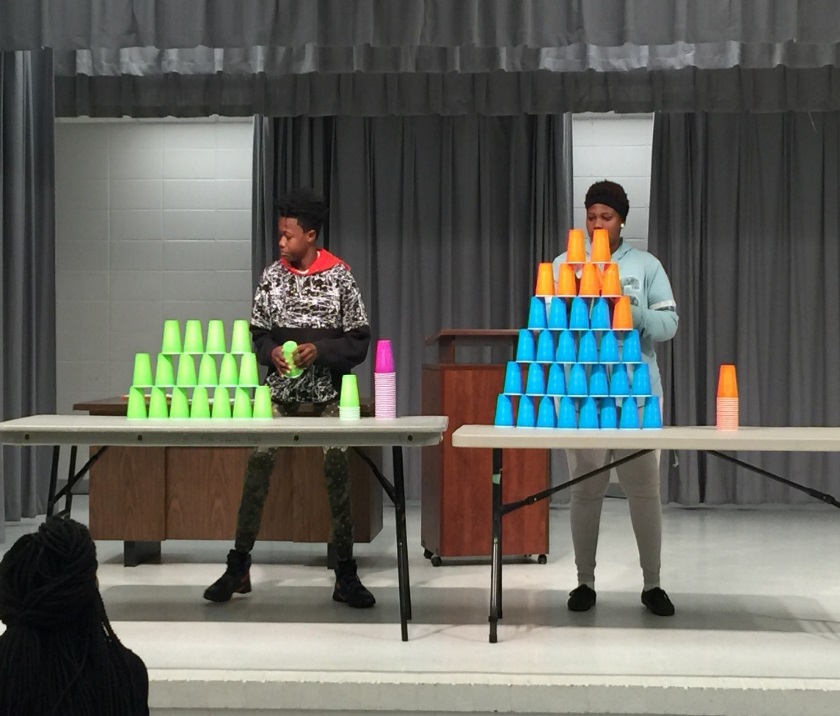 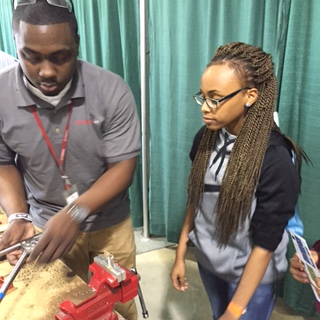 Gear Up
Round Up
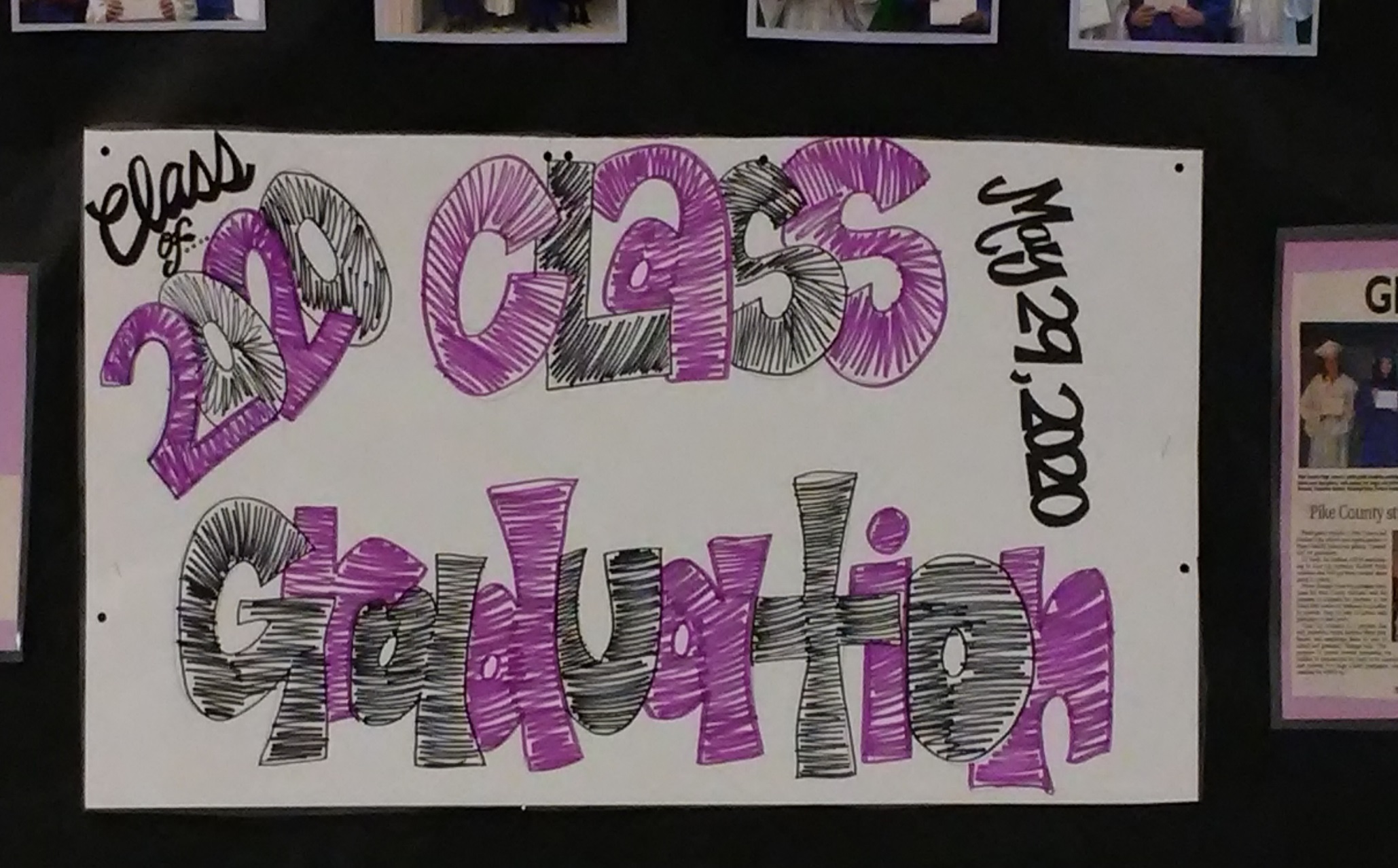 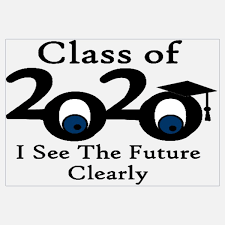 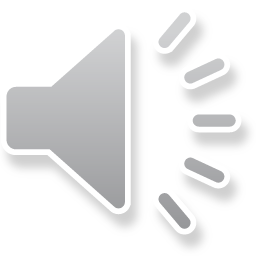 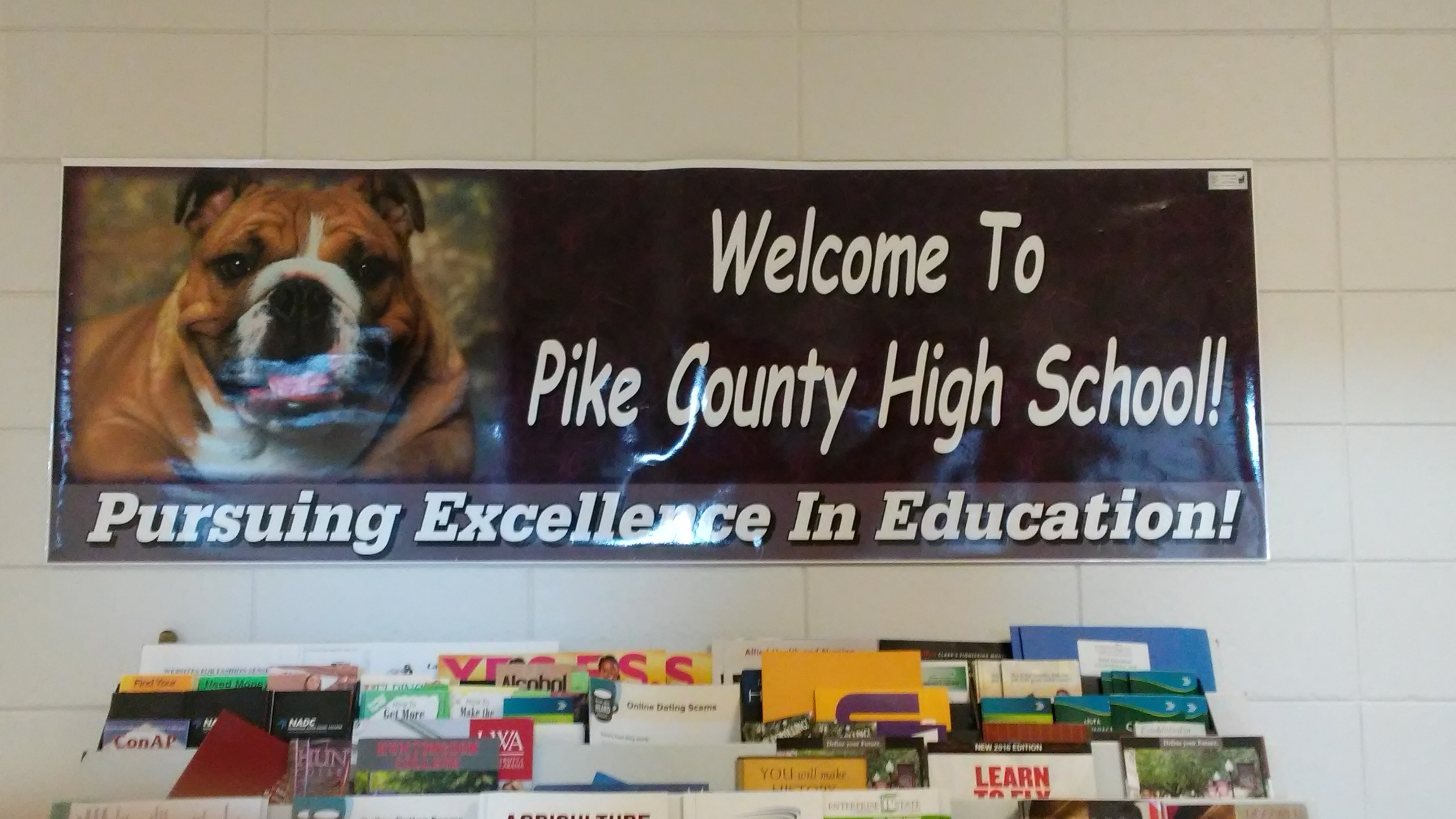 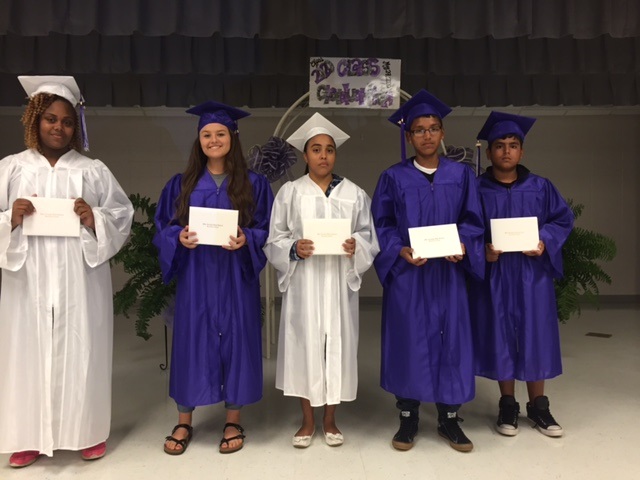 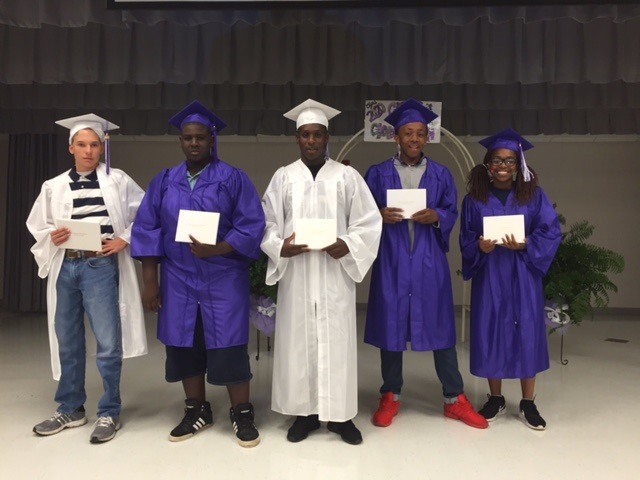 G
E
A
R

U
P

G
R
A
D
U
A
T
I
O
N
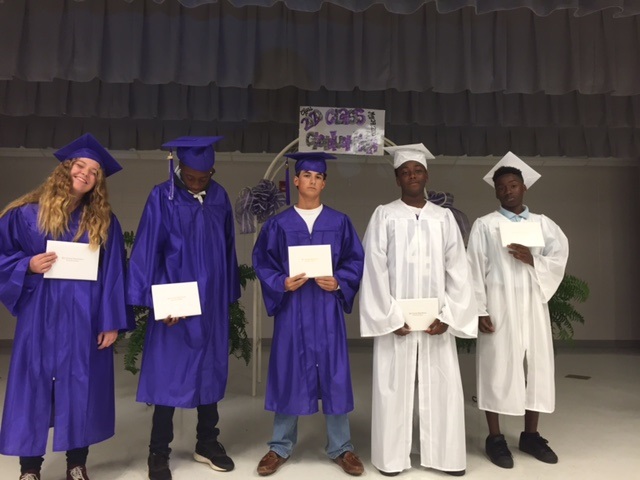 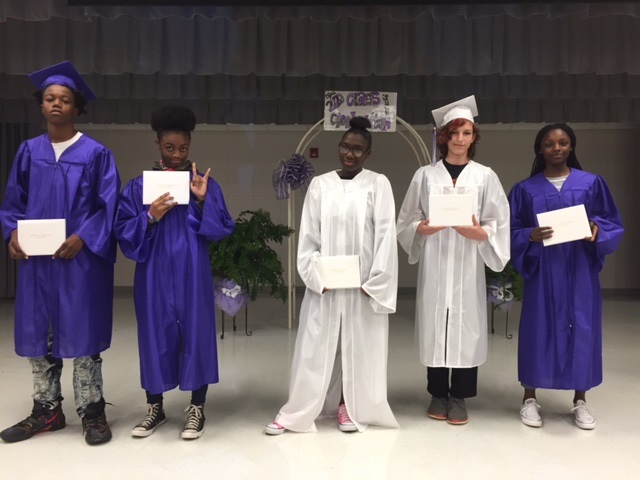 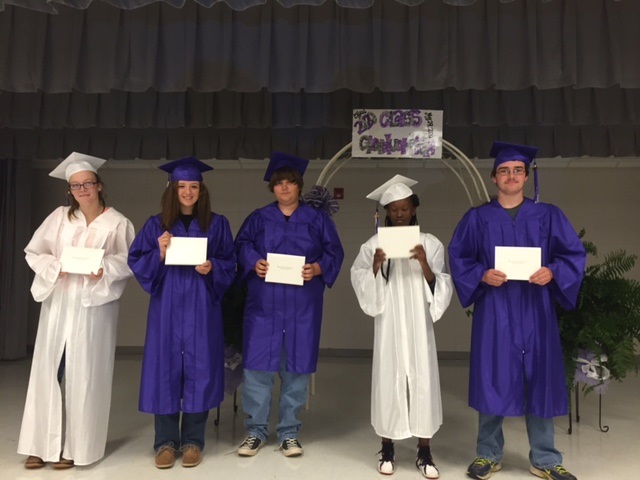 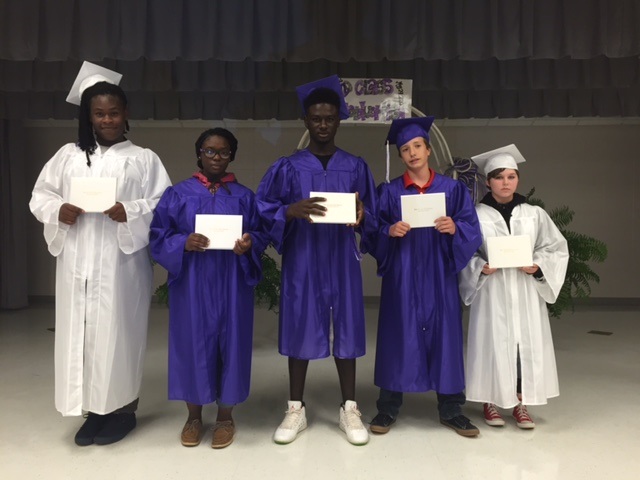 2
0
2
0
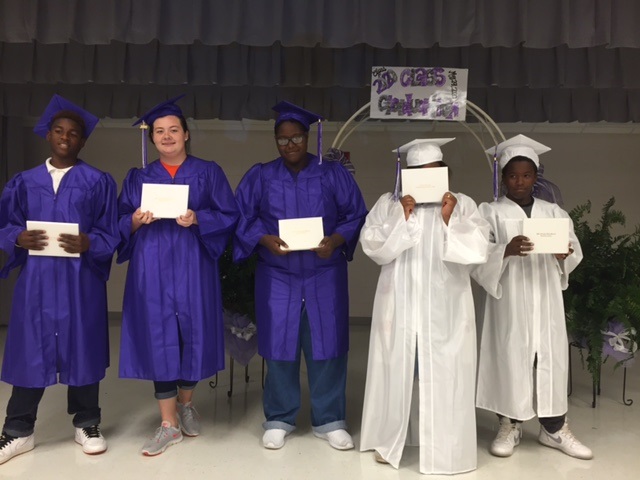 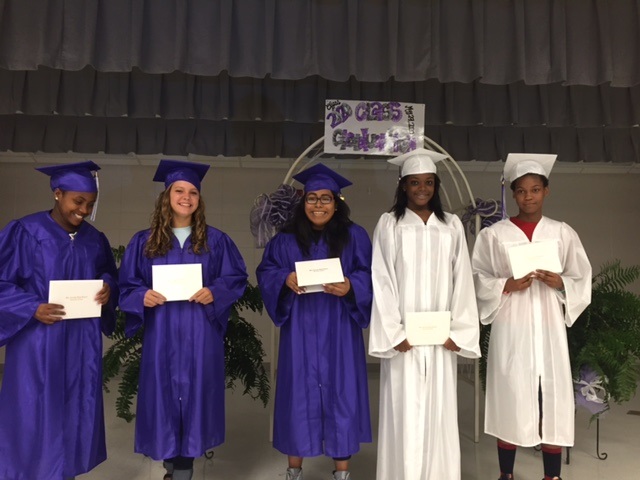 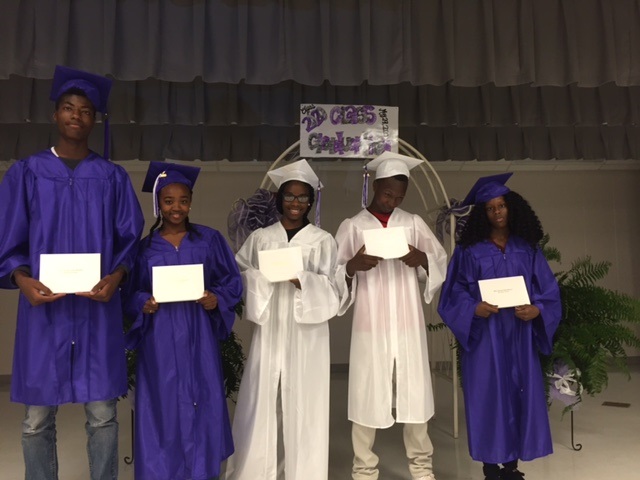 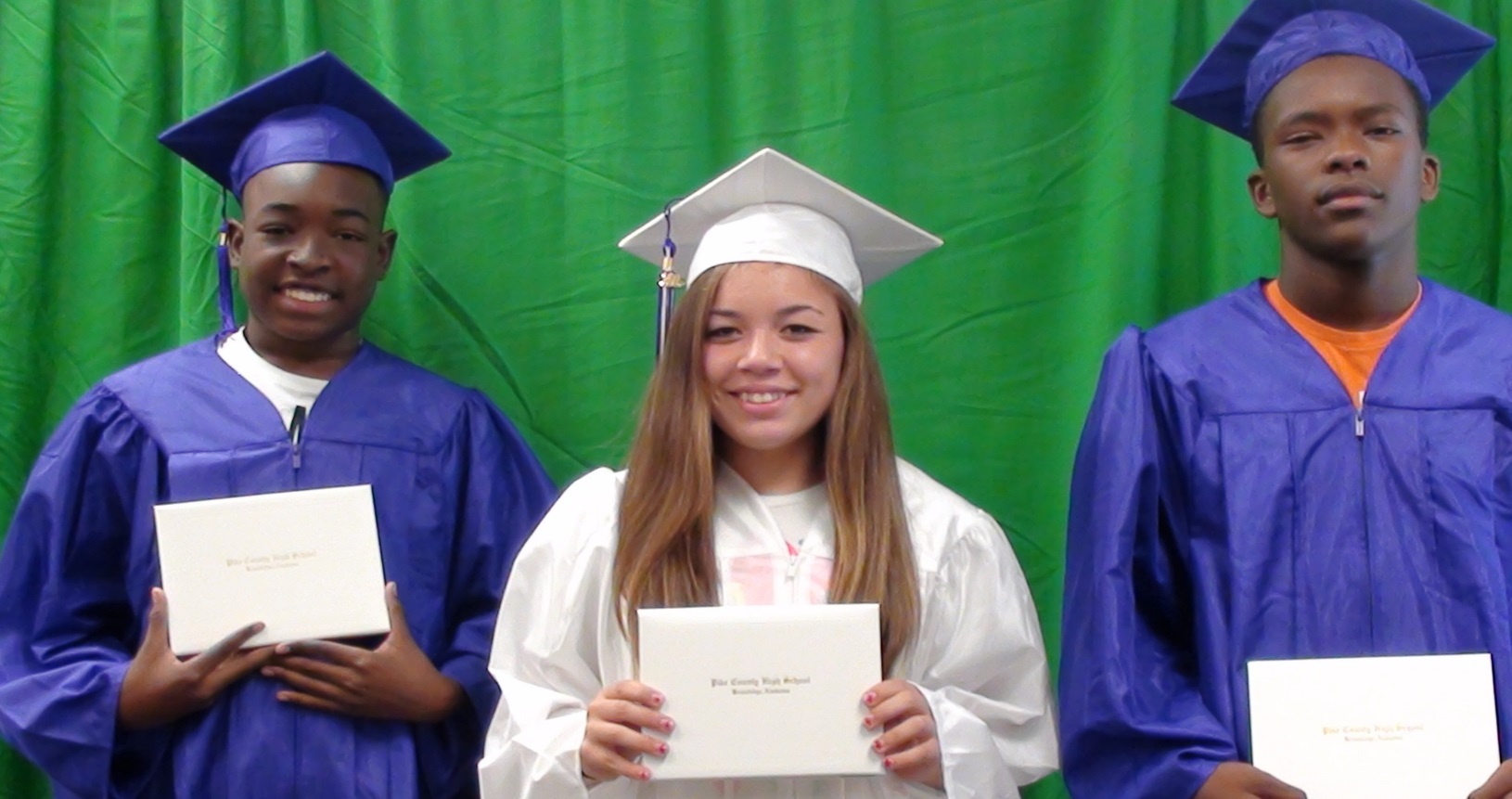 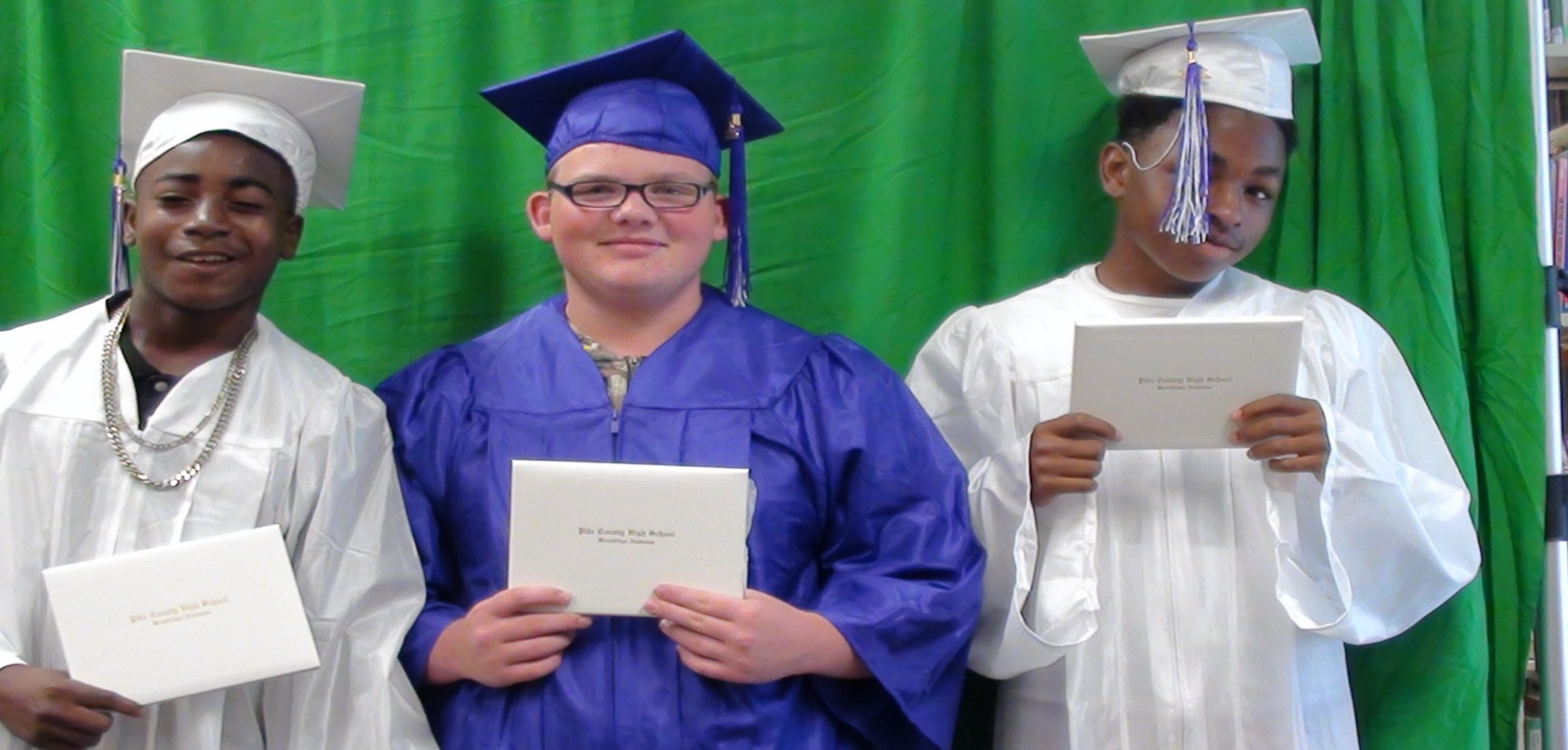 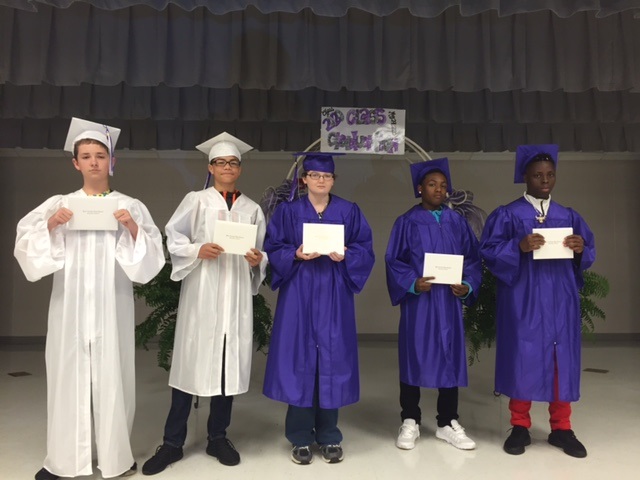 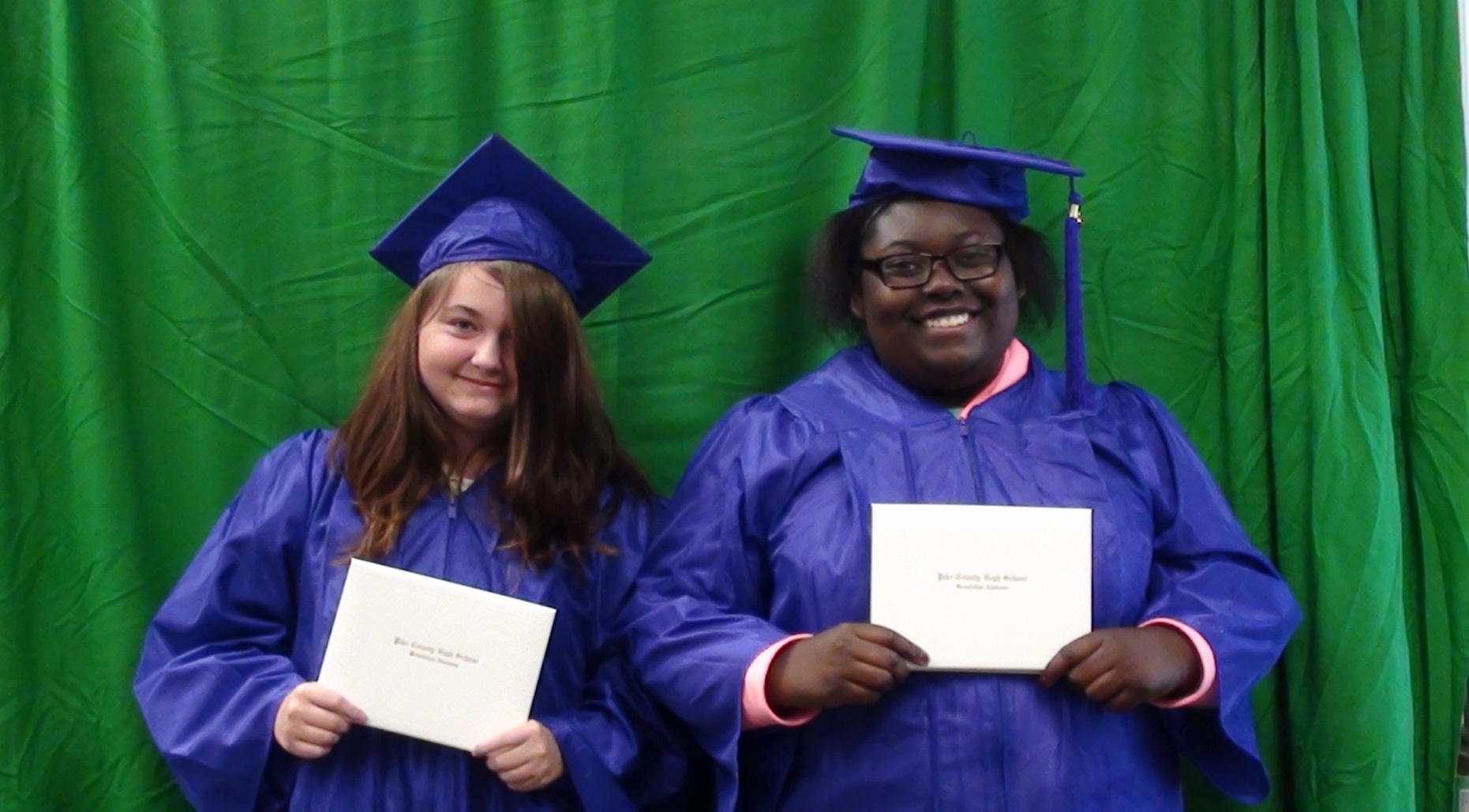 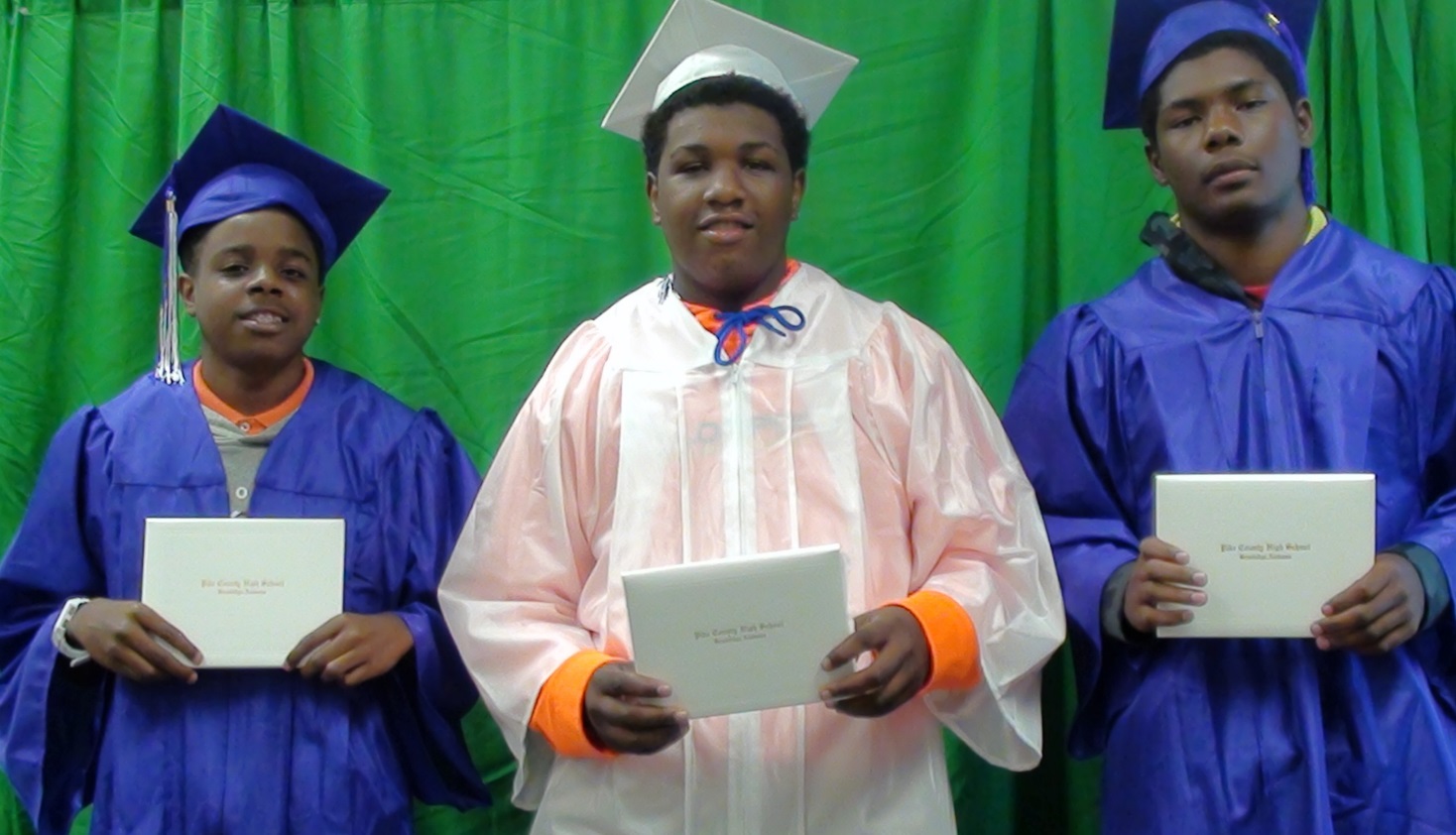 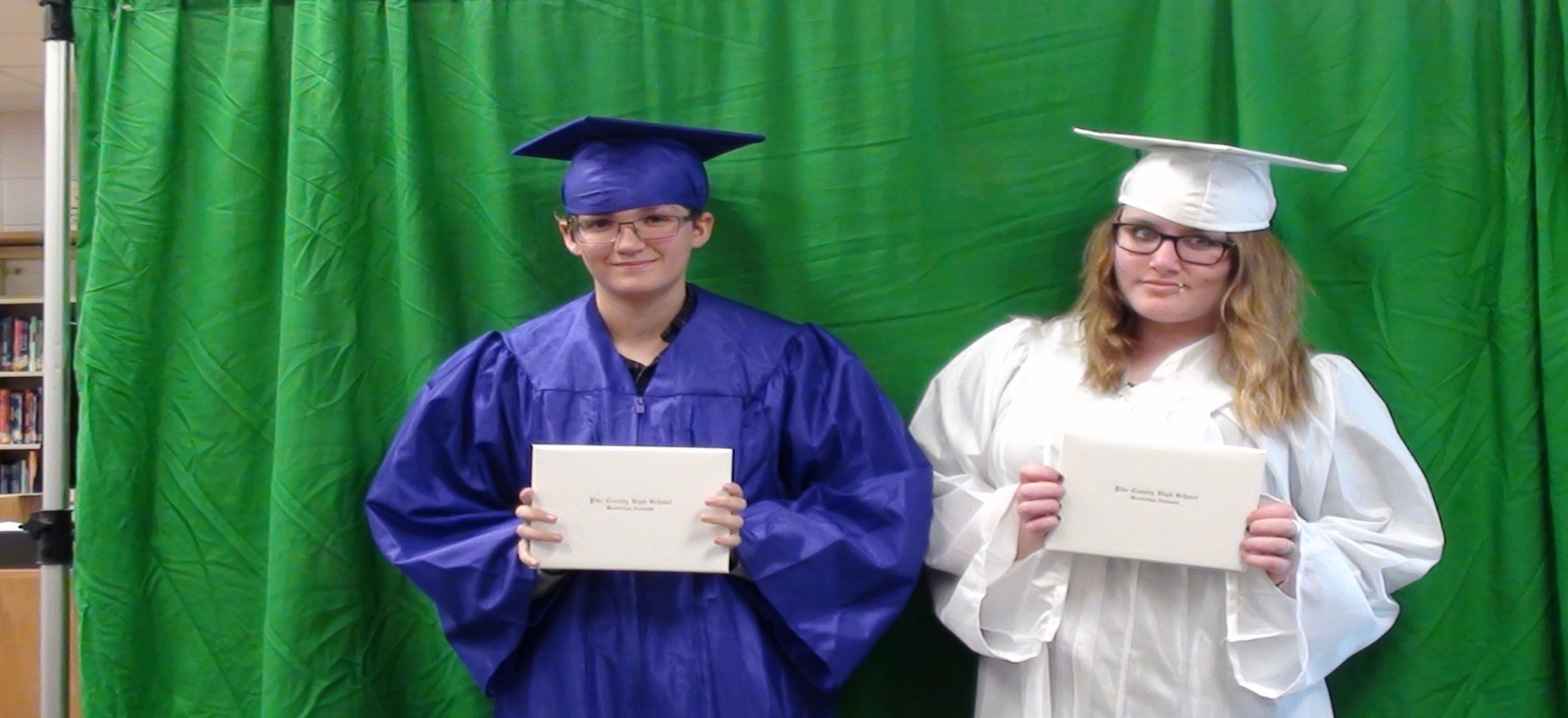 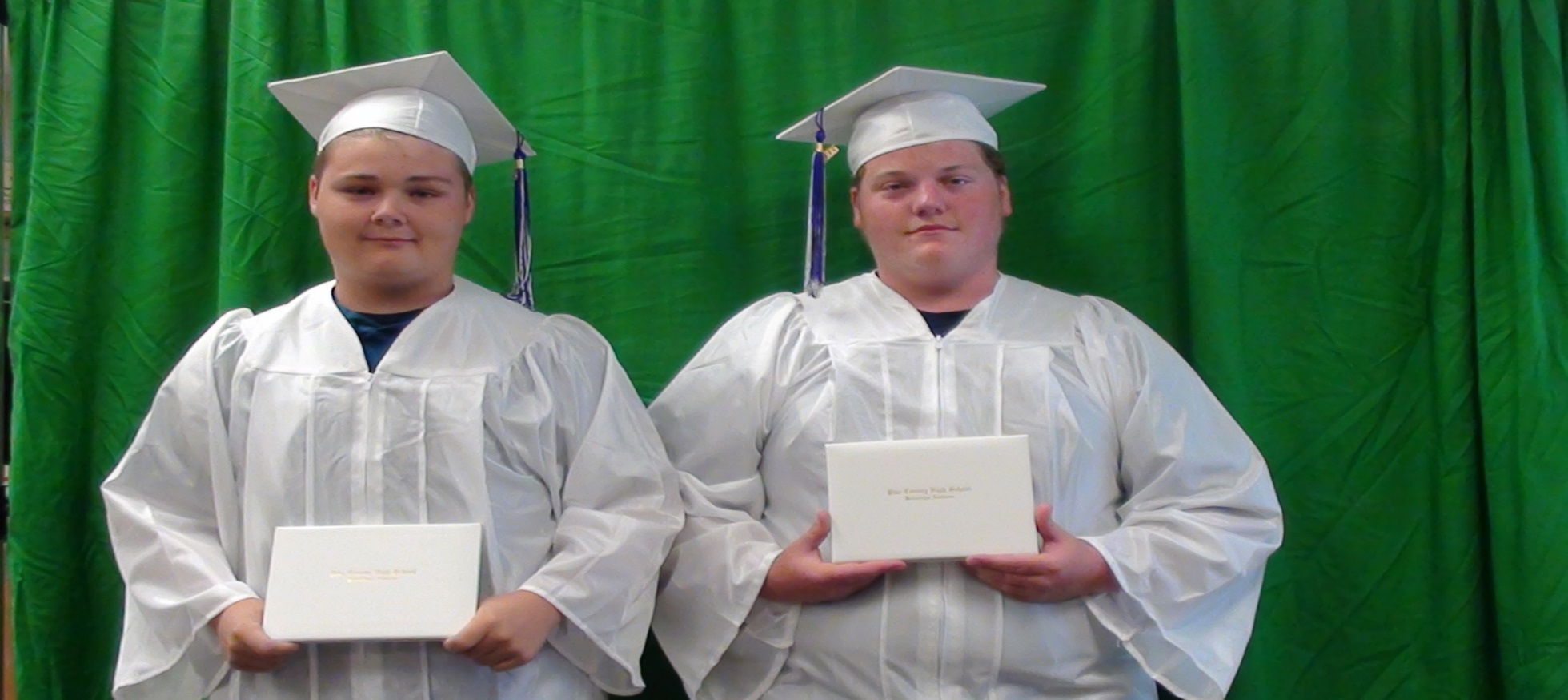 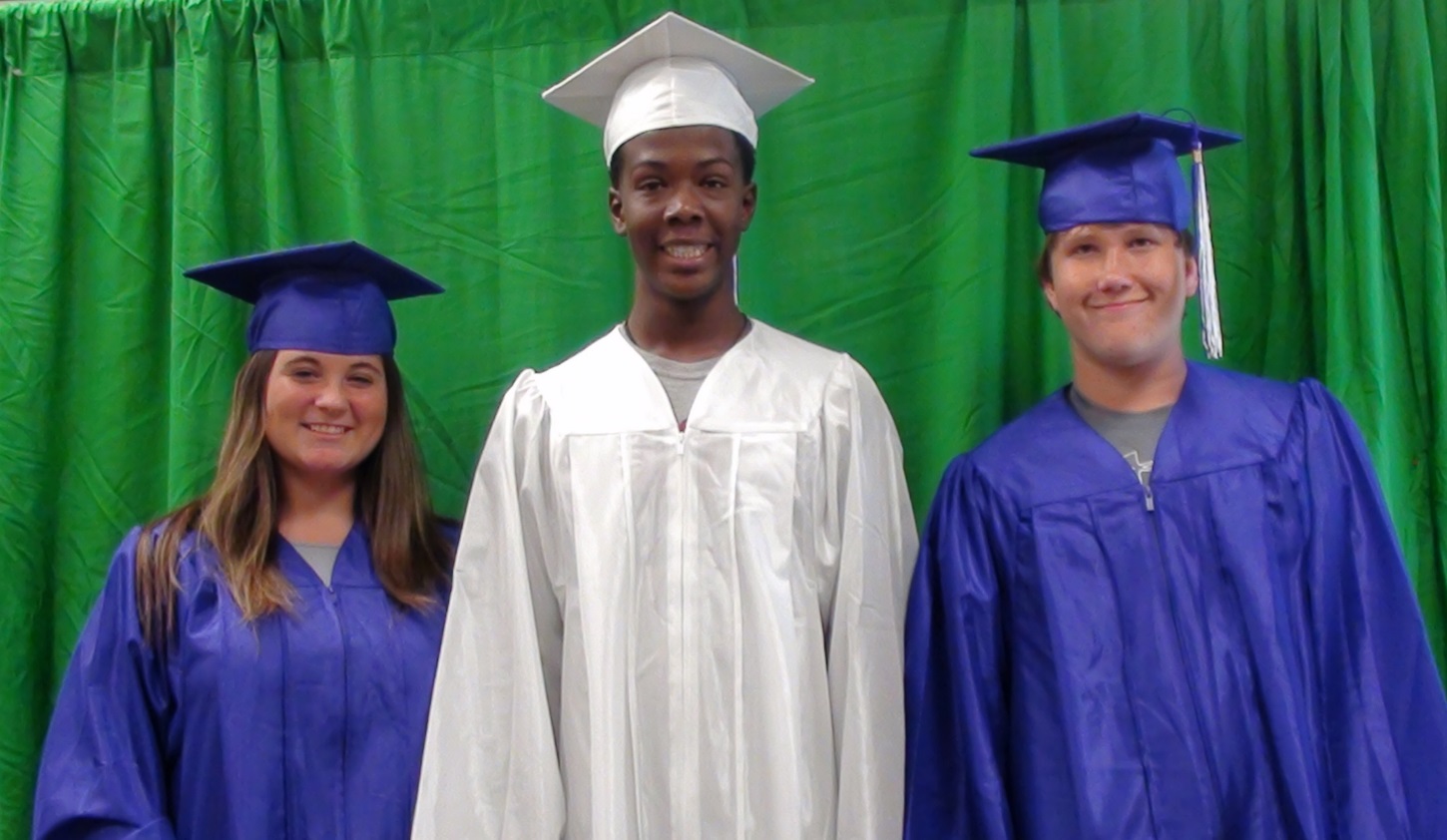 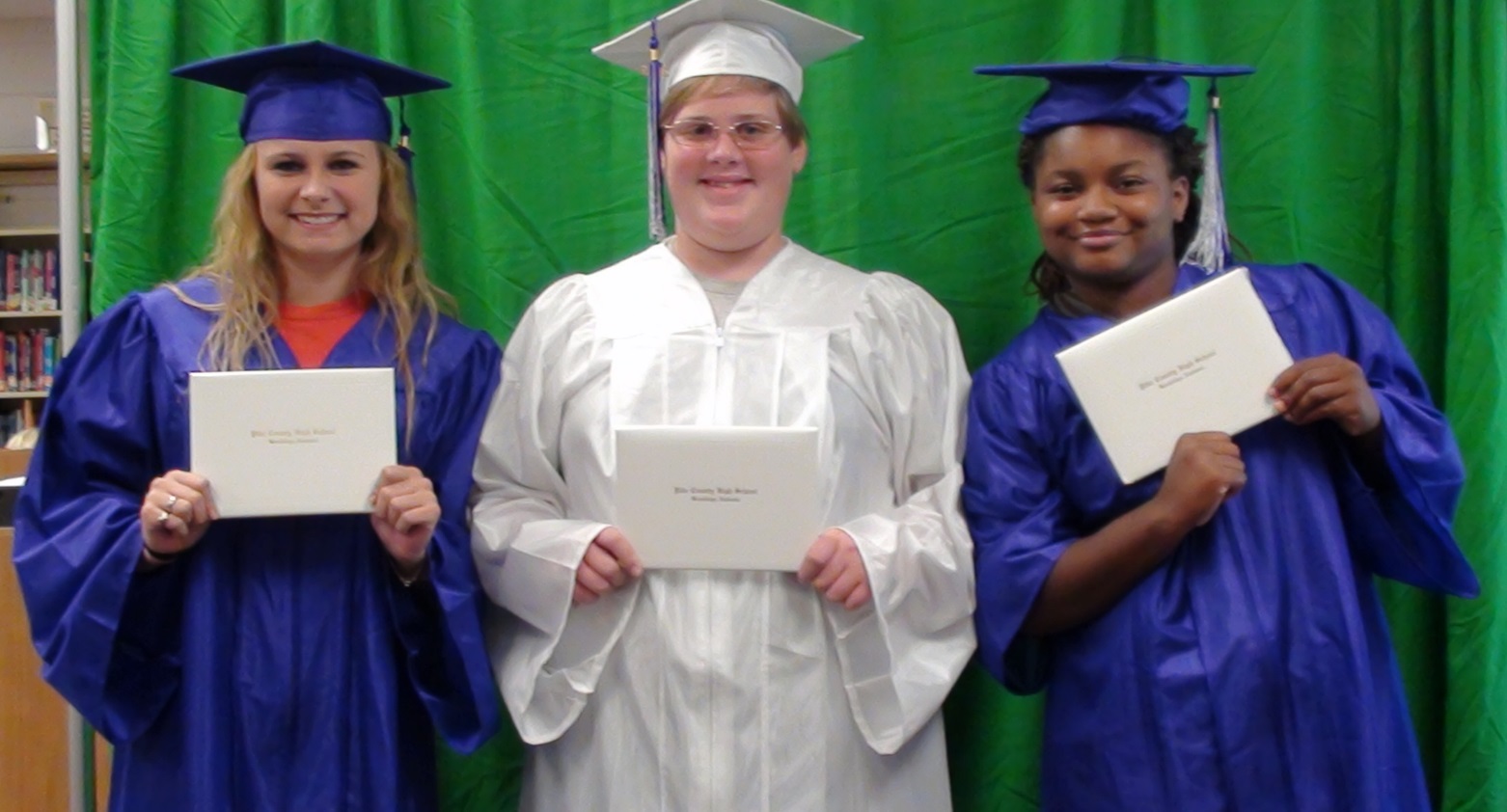 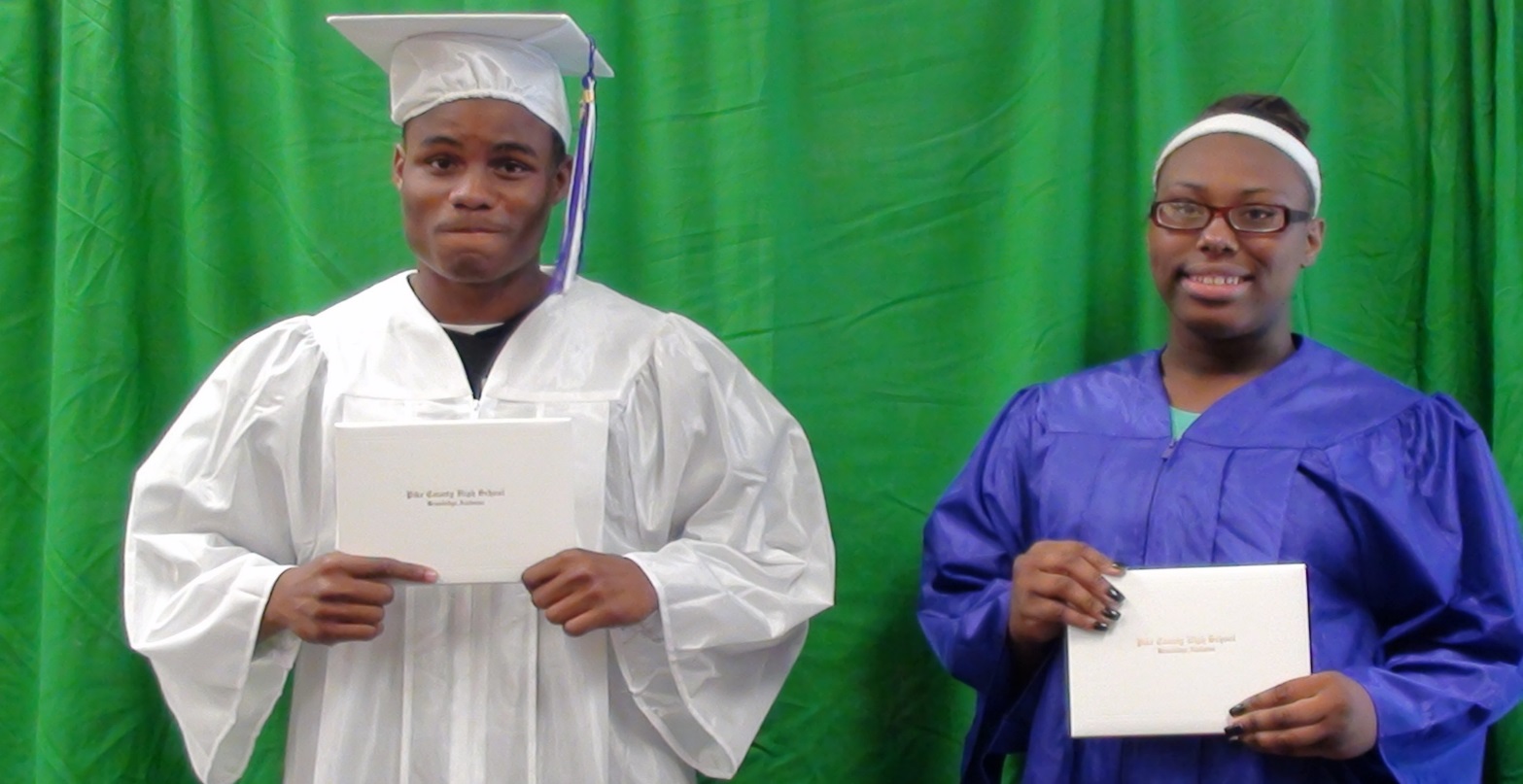 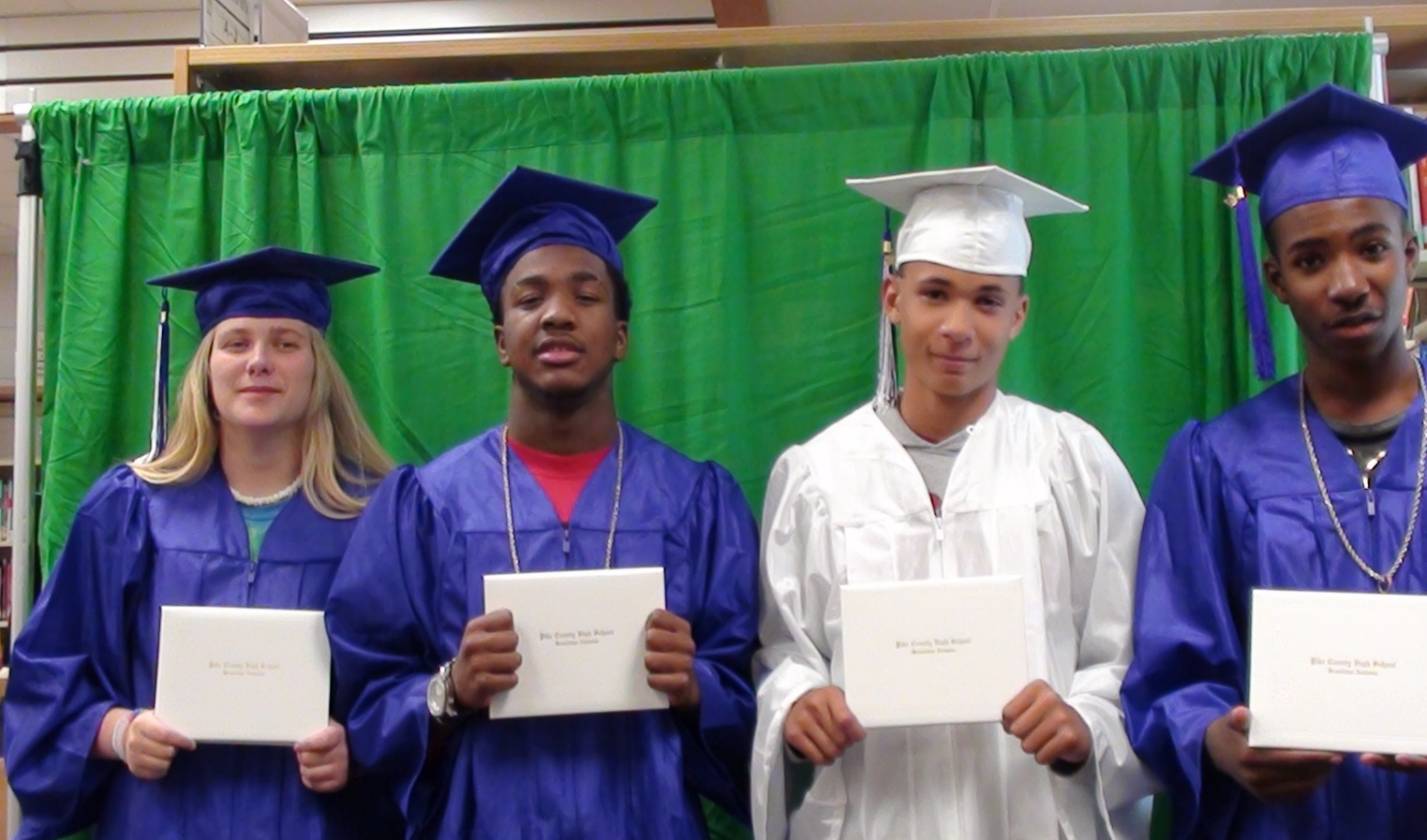 A Big Thank You To:
PCHS/Gear Up Team Members: Wright, Whitaker, Barnes, Sims, Fuller, Gilmer, Sullivan, Taylor, Eiland, Beck, Kilpatrick (team Leader), Stringer ( Site Facilitator)
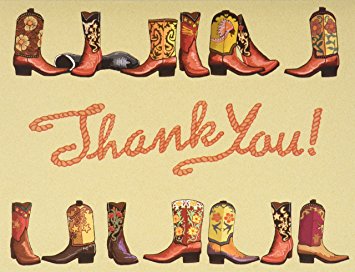